Direct Detection of the Elusive 229Thorium Isomer:Milestone towards a Nuclear Clock
P.G. Thirolf, LMU München
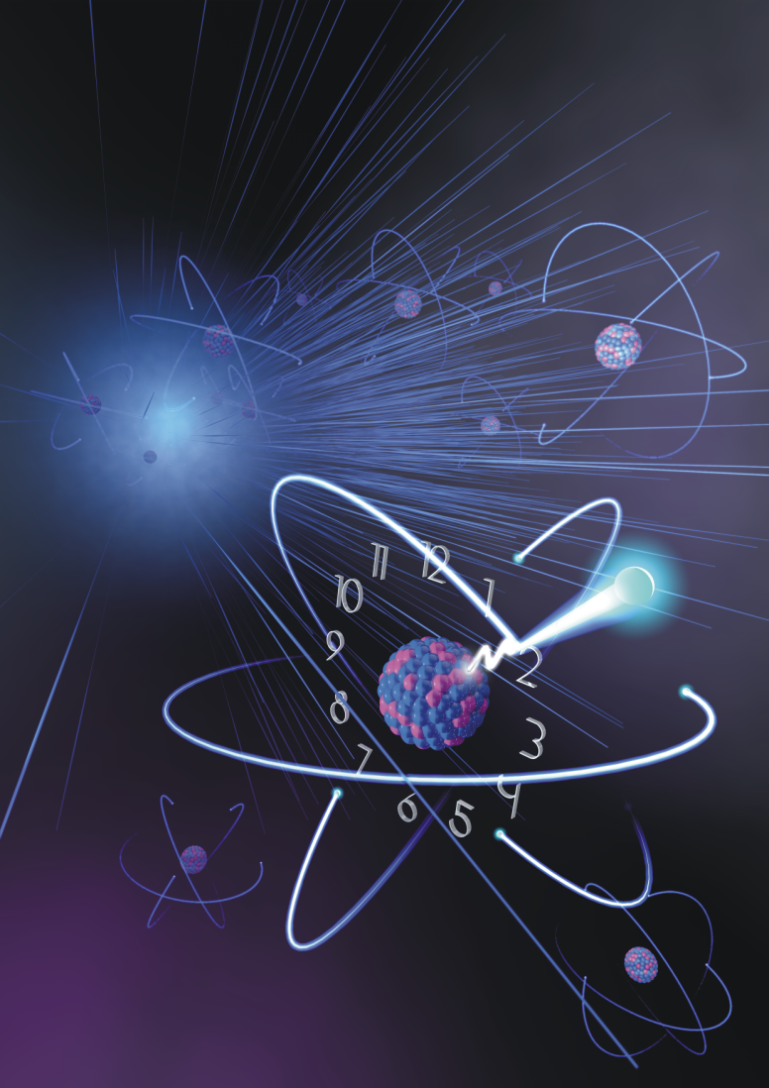 Clock basics
229mTh properties and prospects
Experimental approach & setup
Isomer decay study results
Verification studies
Summary & Perspectives
1
Functional Principle of Clocks
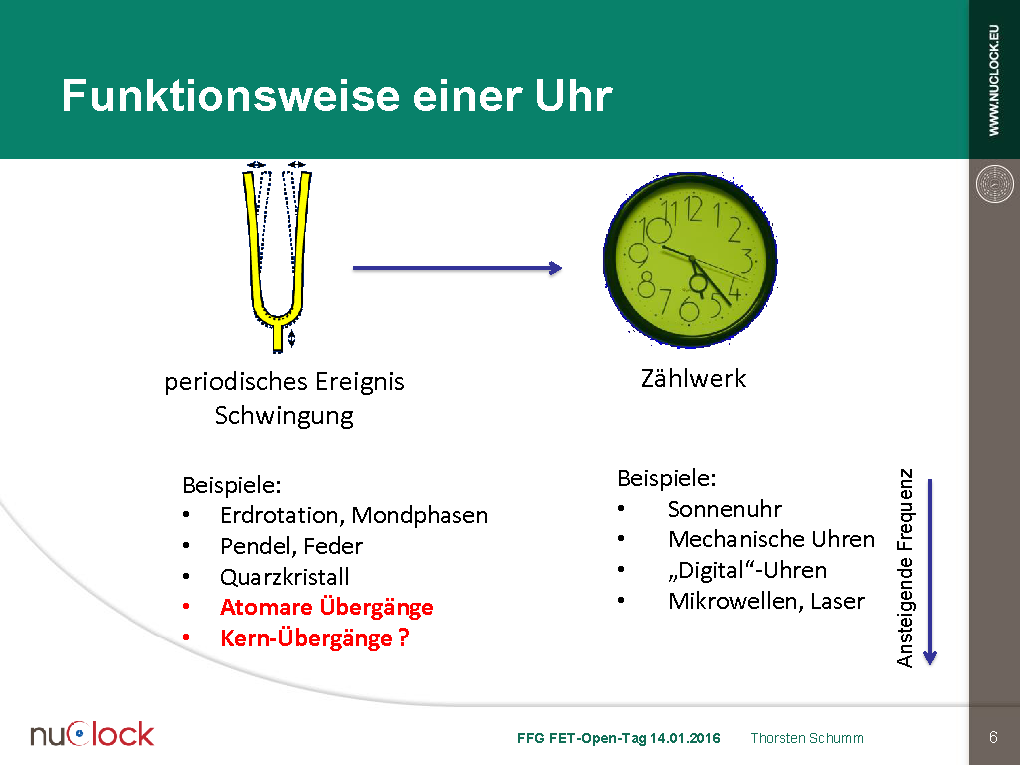 periodic event
(oscillation)
counting device
examples:     
- rotation of earth, moon phases
- pendulum, spring
- quartz crystal 
- atomic transitions
- nuclear transitions ?
examples:  
- sun dial
- mechanical clocks
- ‘digital’ clocks 
- microwave, laser
rising frequency
2
Clock Accuracies
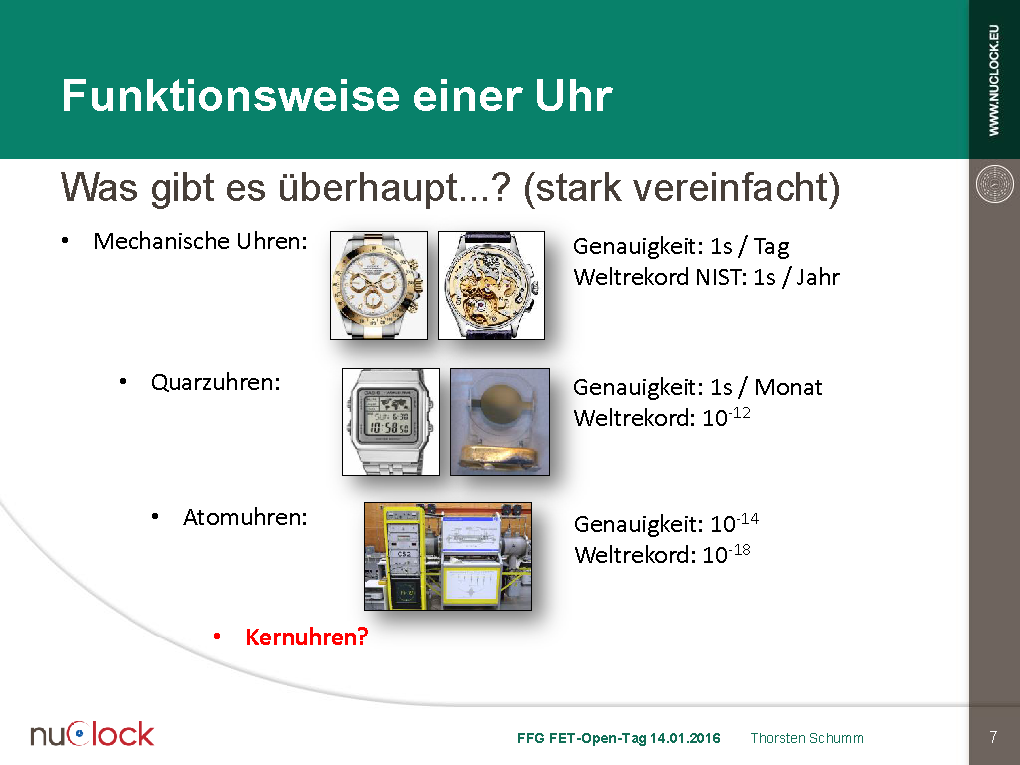 accuracy:  1s /day
world record (NIST): 1s / year
Mechanical clocks
accuracy:  1s / month
world record: 10-12
Quartz clocks
accuracy:  10-14
world record: 10-18
Atomic clocks
nuclear clocks ??
229mTh
3
Clock properties
continuous operation:  
                - feedback on resonance
                - optimum energy transfer at specific excitation frequency f
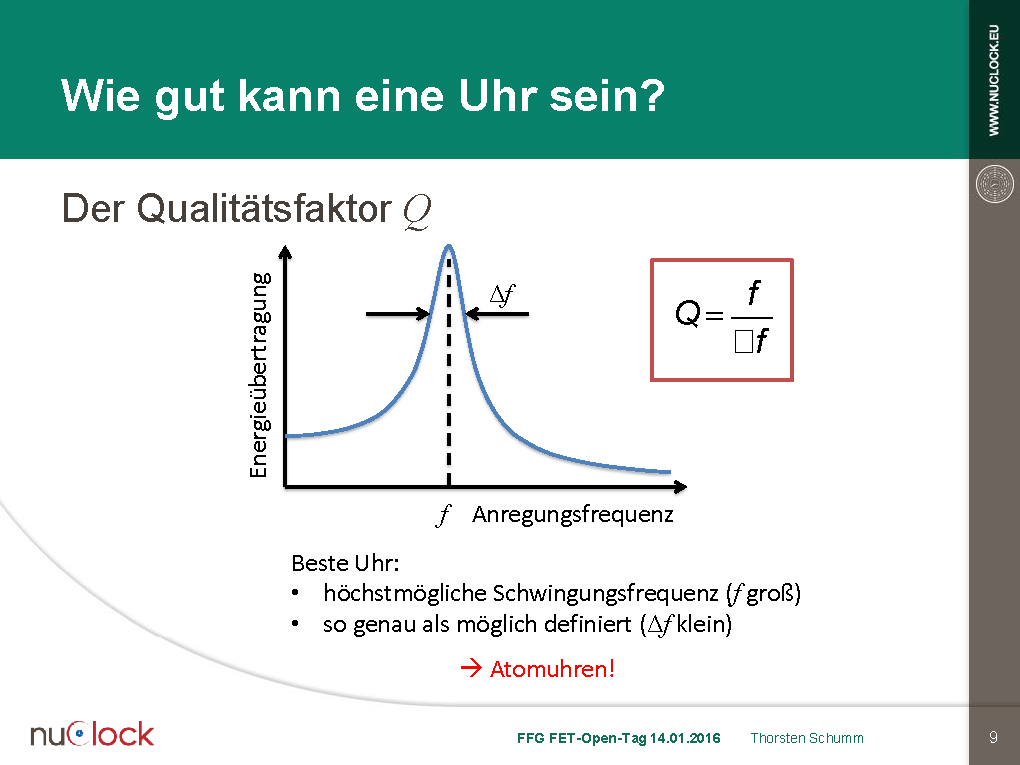 Quality factor Q:
Energy transfer
f       excitation frequency
best clock:
- highest oscillation frequency (f large)
- as precise as possible (Df small)
microwave atomic clocks:   Q ~ 1010 
‘optical’ atomic clocks:        Q ~ 1014

nuclear clock:                      Q > 1015 ??
4
What makes 229mTh so unique ?
since 40 years nuclear physicists seemed to chase a phantom: 
     presumed low-lying isomer in 229Th:
- 1976 (Kroger, Reich):                     < 100 eV 
 1990 (Reich, Helmer):                     -1 ± 4 eV
 1994 (Reich, Helmer):                   3.5 ± 1 eV
 2005 (Guimaraes-Filho, Helene):  5.5 ± 1 eV
 2007 (Beck et al.):                         7.6 ± 0.5 eV
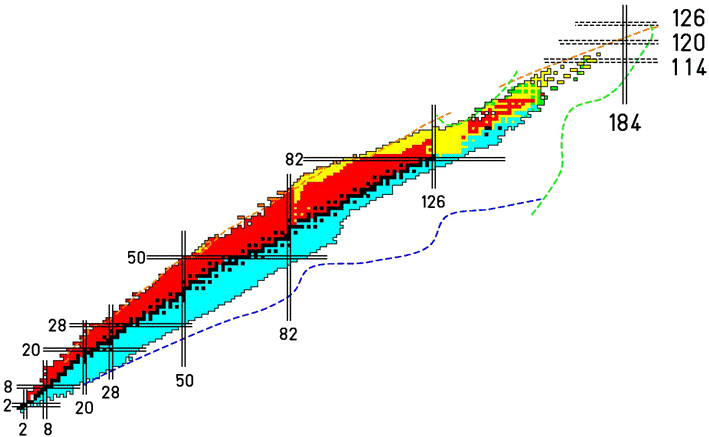 energy:   7.8(5) eV (indirect evidence)
wavelength: 159(10) nm
radiative t ≈ 104 s
DE/E ≈ 10-20  
Dn  ~ 10-4 Hz
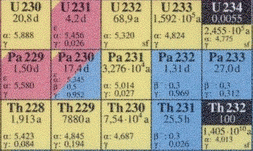 (expected/assumed) properties of 229mTh:
B.R. Beck et al., LLNL-PROC-415170 (2009)
5
229mTh: Nuclear Clock ?
lowest excitation energy of all ca. 176000 presently known excited nuclear states
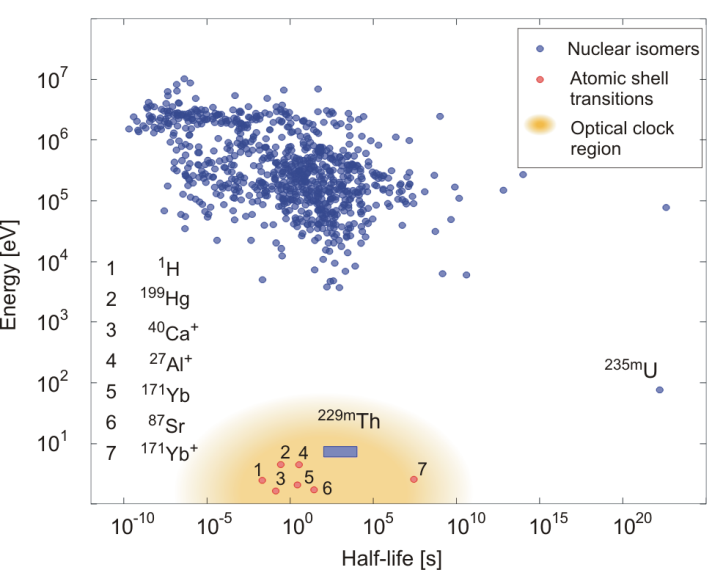 insensitivity of 229mTh nuclear transition frequency to external perturbations 
        small nuclear moments
        largely immune to systematic frequency shifts:
 ultra-precise nuclear frequency standard ?
6
[Speaker Notes: Longest-lived nuclear isomer: 180mTa (> 10^15 years, never seen to decay)]
temporal variation in transition energy may provide enhanced
sensitivity by (102 – 105) for fine structure constant a/a
and strong interaction parameter (mq/LQCD)
.
229mTh and time dependence of  fundamental constants
Theories unifying gravity with other interactions suggest temporal and spatial 
 variations of the fundamental “constants” in an expanding universe
Uzan, Rev. Mod. Phys. 75, 403 (2003)
- near degeneracy of 229,229mTh results from cancellation between large
  contributions from Coulomb energy (~109 eV)
 dependencies on fundamental constants 
   any variation would be enhanced in the transition frequency
- Flambaum, PRL 97 (2006)                               - Hayes, Friar, PL B 650 (2007)
 He, Ren, NP A 806 (2008)                                - Berengut, Flambaum et al., PRL 102 (2009)
 Litvinova, Feldmeier et al., PRC 79 (2009)       - Flambaum et al., Europhys. Lett. 85 (2009)
 Flambaum, Wiringa, PRC 79 (2009)                 - Flambaum, Porsev, PRA 80 (2010)
 Rellergert et al, PRL 104 (2010)
current (theor.) limit of potential time variation:
Fujii et al., NP B573, 377 (2000)
7
[Speaker Notes: Theories unifying gravity with other interactions suggest temporal and spatial variations of the fundamental “constants” in an expanding universe
(see, e.g., review: J.-P. Uzan, Rev. Mod. Phys. 75 , 403 (2003). 
The fundamental constants may be slightly different near massive bodies . 
There are some hints for the variation of different fundamental constants in quasar absorption spectra and big bang nucleosynthesis data. 
However, a majority of publications report limits on the variations of the fundamental constants.

Dirac initiated the consideration of time-varying constants:
   expressed, in his ‘‘Large Numbers hypothesis,’’ the opinion that very large (or small) dimensionless universal constants cannot be pure 
   mathematical numbers and must not occur in the basic laws of physics. He suggested, on the basis of this numerological principle, that these large  
   numbers should rather be considered as variable parameters characterizing the state of the universe. 
  Dirac noticed that alpha_G mu/alpha_EM, representing the relative magnitude of electrostatic and gravitational forces between a proton and an
     electron, was of thesame order as H_0e^2/m_ec^2 = delta alpha_EM /mu, representing the age of the universe in atomic time, so that the 
     five previous numbers can be ‘‘harmonized’’ if one assumes that alpha_G and delta vary with time and scale as the inverse of the cosmic time.

- grand unified theories (GUT), higher-dimensional theories (Kaluza-Klein and string theories)
a number of cosmological models taking these variations into account.

The development of high-energy physics theories such as multidimensional and string theories provides new motivations to consider the time variation of the fundamental constants. The observation of the variability of these constants constitutes one of the very few hopes to test directly the existence of extra dimensions and to test these high-energy physics models.


- Modern theories of high-energy physics offer new arguments to reconsider the variation of the fundamental constants

Constraints from:         geological studies  alpha decay, beta decay, spontaneous fission
                                  atomic spectra
                                  cosmological constraints: CMB, nucleosynthesis  give no tight constraints
                                  equivalence principle

- Experimental limit:   Sortais et al., 2001)    (8.4+/- 13.8) x 10^-15     2sigma     24 months  method: Atomic clock]
Sensitivity to variations of a
sensitivity of 229mTh transition frequency w to temporal variation of a= e2/hc:
DVC: difference in Coulomb energy between 229Th, 229mTh 
        (proton polarization by modified neutron distribution)
enhancement factor:
example:
for DVC = 100 keV, da/a = 10-16  
 dw = 10-11 eV (= 2.4.103 Hz)
104 larger than limits on shifts in 
    atomic transitions
problem: - Coulomb energy cannot be directly measured
                    - VC needs to be calculated in nuclear models
                    - insufficient accuracy in present nuclear models 
                      (e.g. Hartree-Fock, Hartree-Fock-Bogoliubov:
                         -300 keV < DVC (229Th) < 400 keV  - 4.104 < K < + 4.104 )
Schmidt & Crespo, 
Phys. Jour. Oct. 2016
8
[Speaker Notes: Sensitivity factor K: relative shift of transition frequency as a function of alpha     ( Crespo)

DeMille et al 2004, 2008:  – enhancement in Cs2: cancellation between electron excitation and vibration energies
Flambaum 2006:                Cancellations between rotational and hyperfine intervals 
                                        Δω/ω0 = Κ Δα/α , Enhancement K = 102 -103
Flambaum, Kozlov 2007:  Cancellations between fine structure and vibrations 
                                     Δω/ω0 =  Κ(Δα/α −1/4 Δμ/μ) 
                                     Enhancement K = 104 -105
Table: from atomic structure calculations (T1, T2: different optical transitions)]
Indirect Evidence for 229mTh
data from X-ray micro-calorimeter
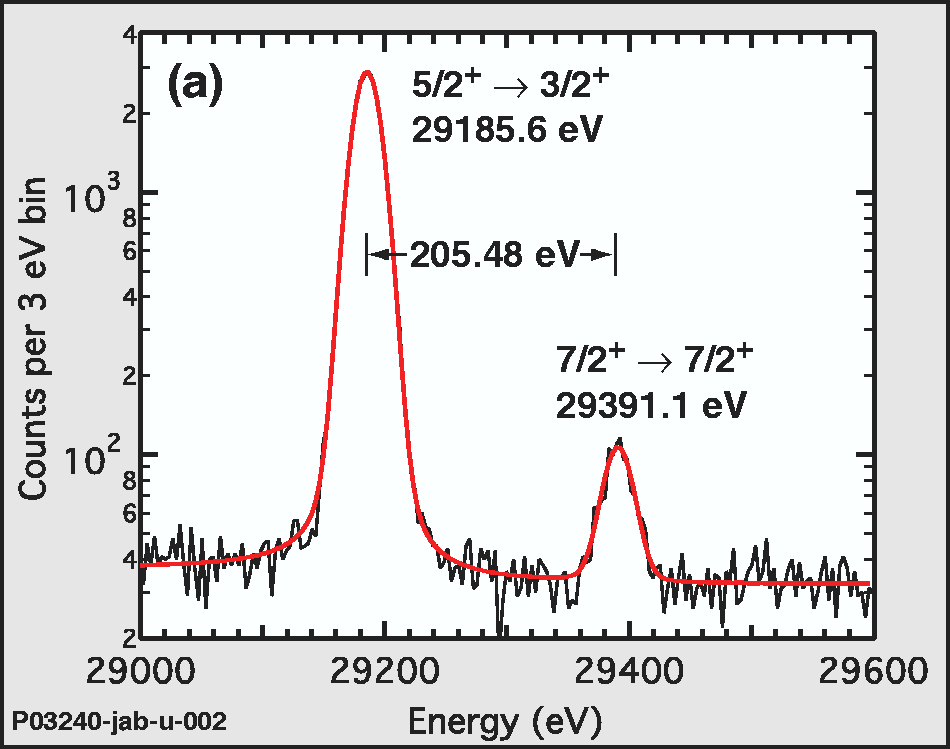 E* (229mTh) = DE29 - DE42
E* (229mTh) = (7.8 ± 0.5) eV
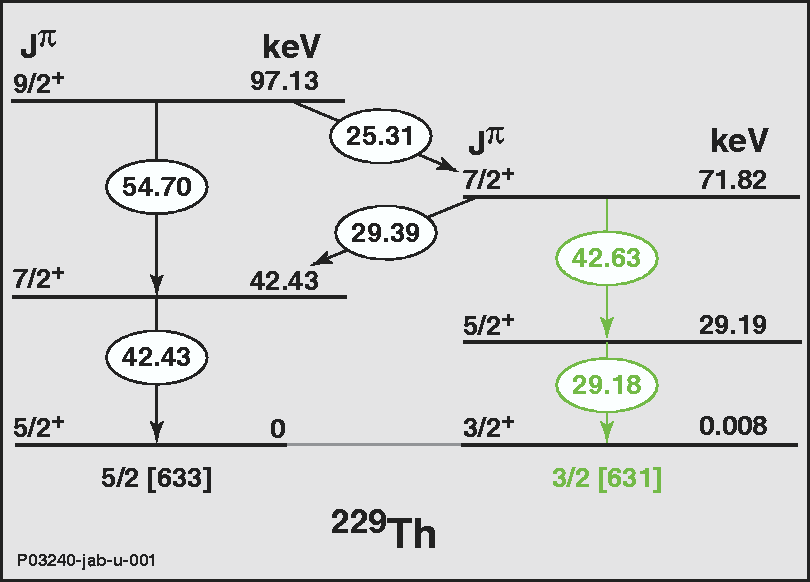 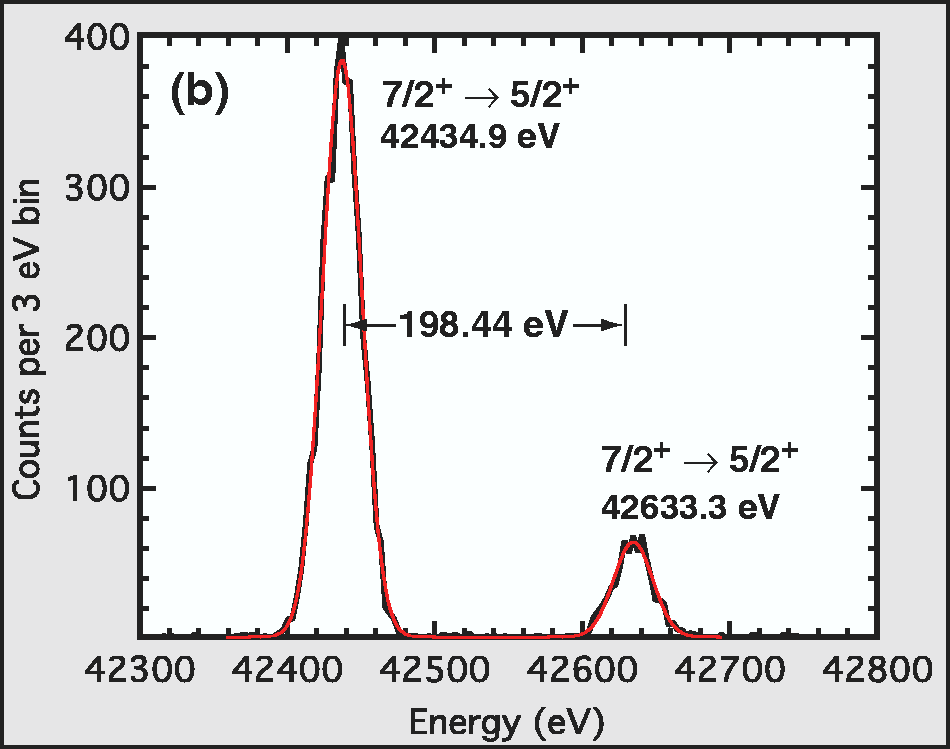 B.R. Beck et al., PRL 98 (2007) 142501
                           LLNL-PROC-415170 (2009)
from energy difference of high-energy transitions  →  low isomer excitation energy
9
Experimental Approach @ LMU
concept:
populate the isomeric state via 2% decay branch in the a decay of 233U
spatially decouple 229(m)Th recoils from the 233U source
detect the subsequently occurring isomeric decay
triodic 
extraction 
electrode
detection
system
Buffer gas 
stopping cell
Laval 
nozzle
aperture
electrode
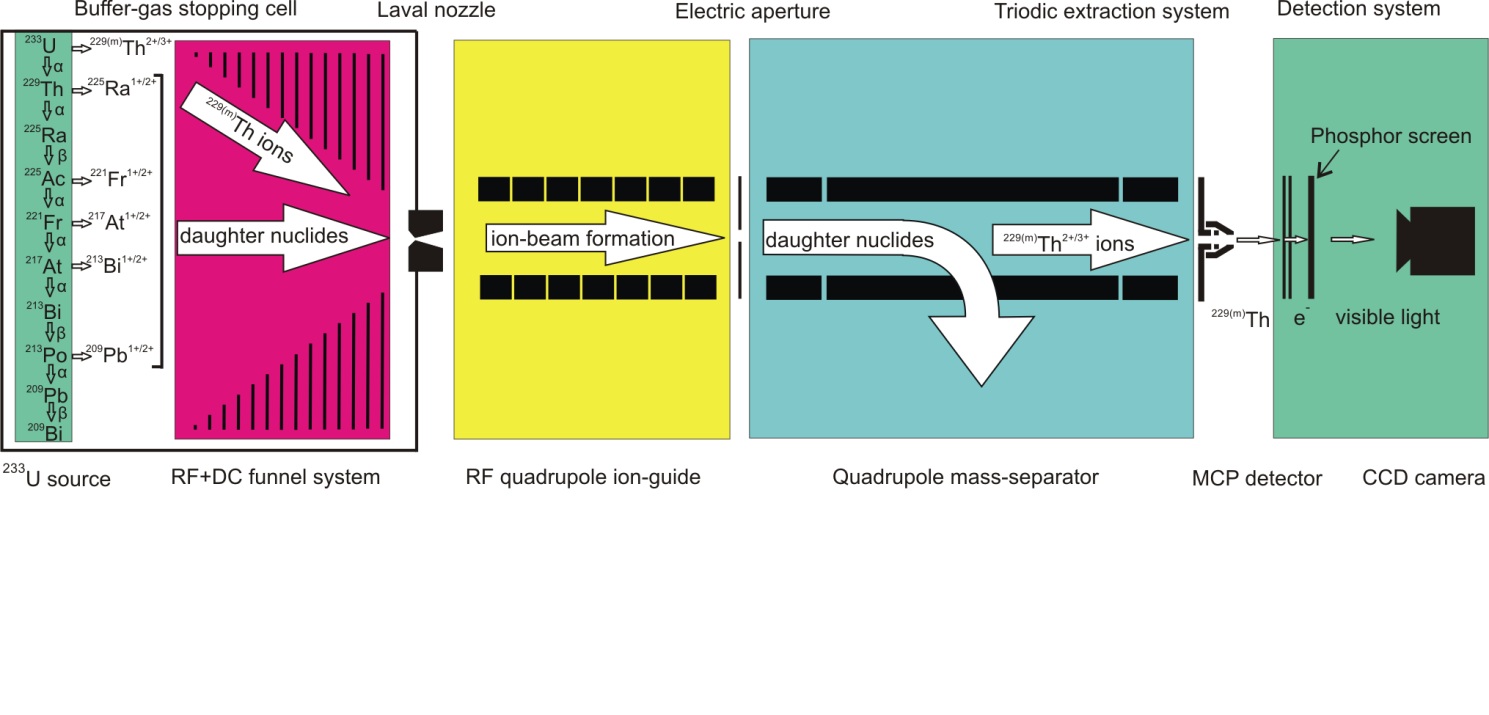 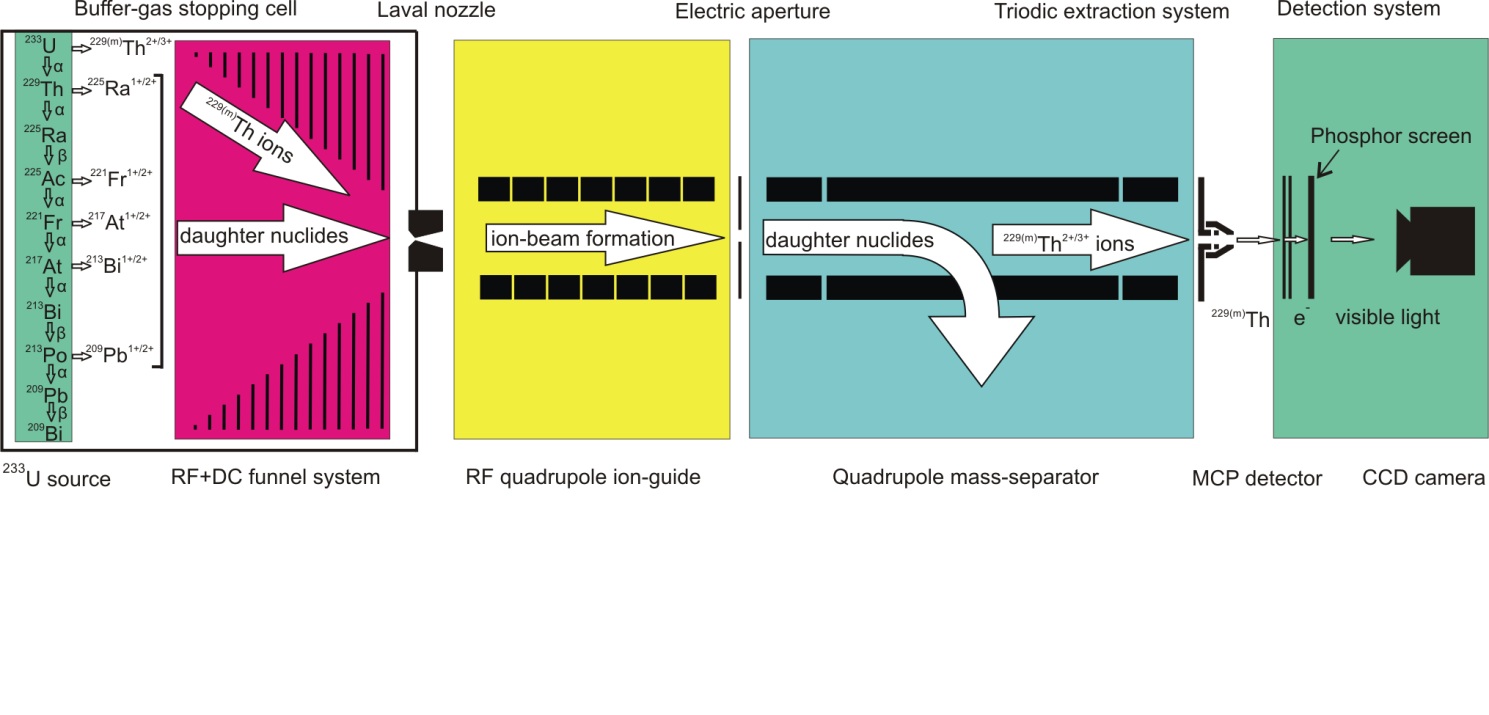 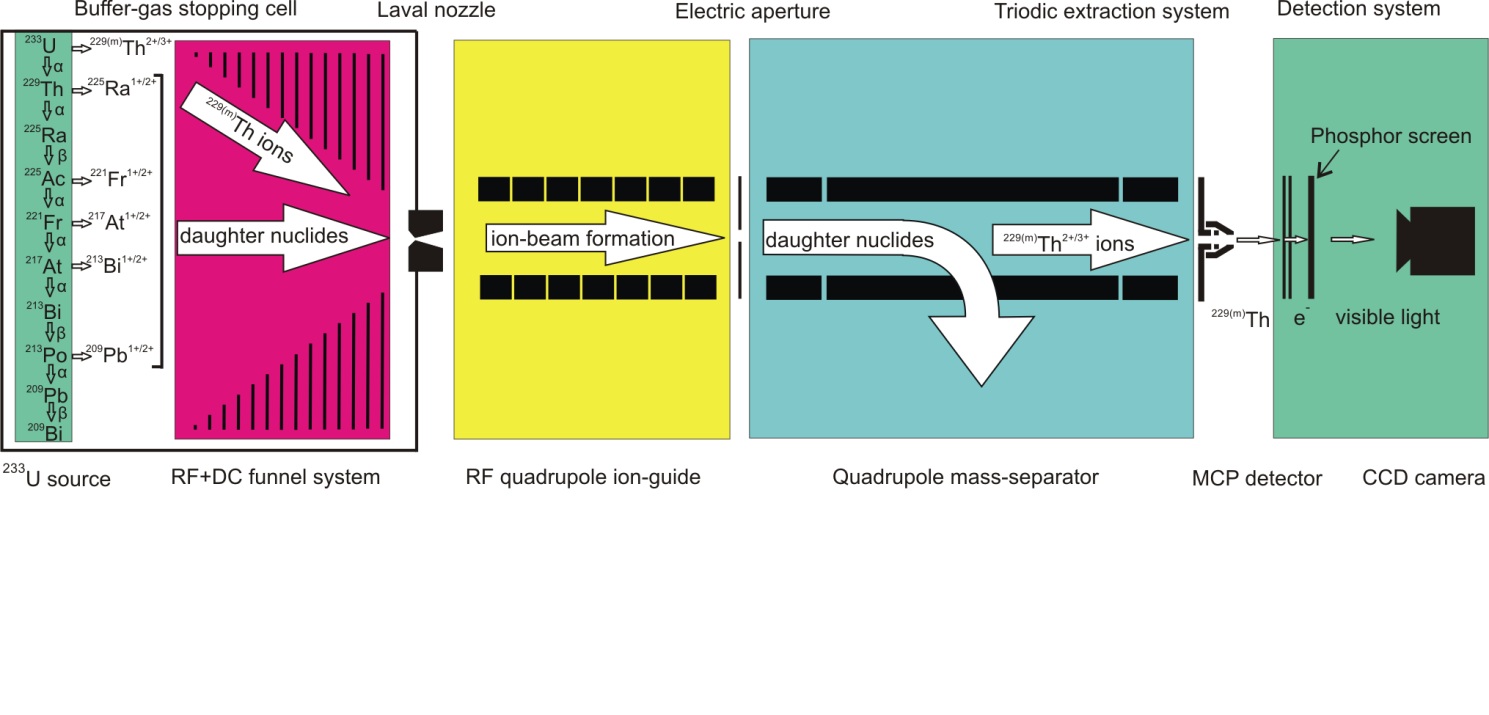 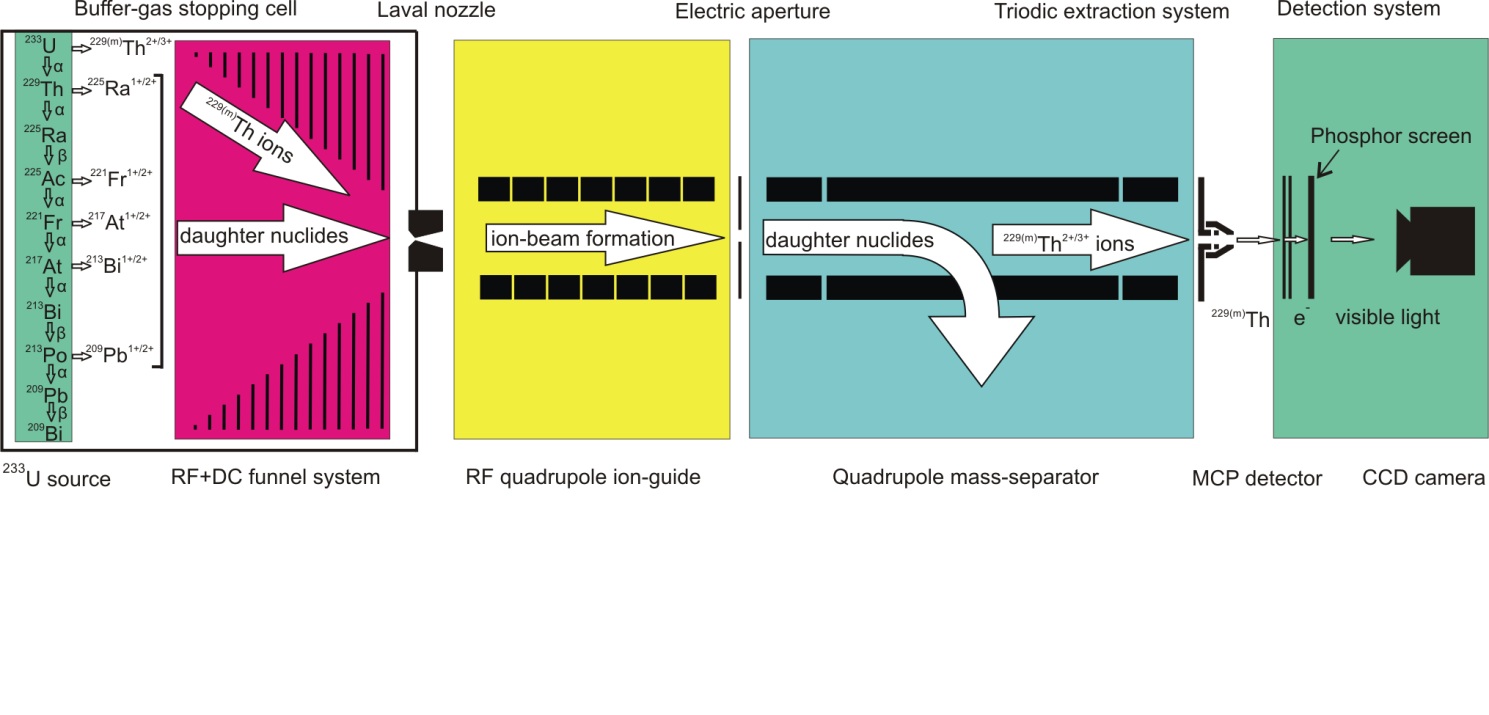 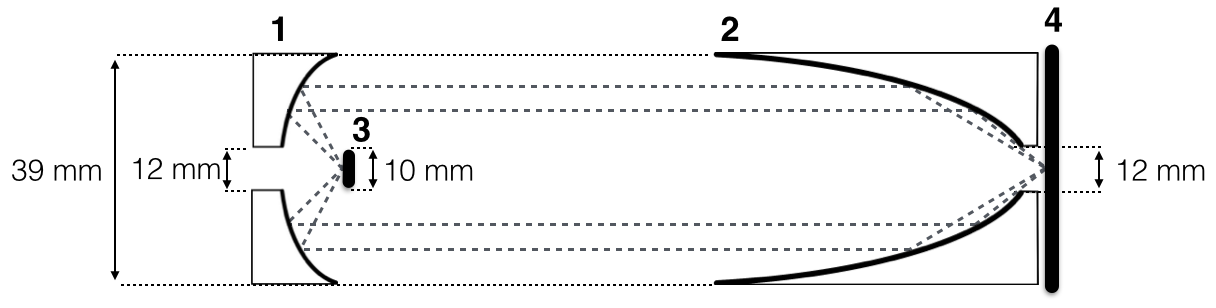 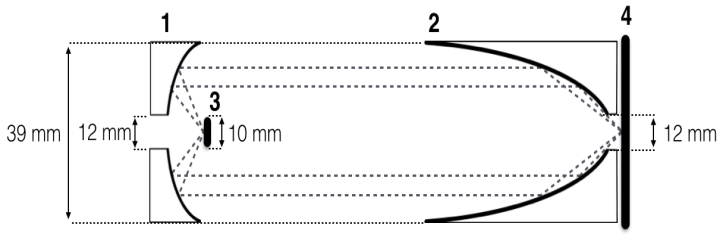 229(m)Th2+,3+
Quadrupole
mass separator
RF quadrupole
ion guide
CCD
MCP
233U
source
RF + DC 
funnel
UV detection
10-2 mbar
10-6 mbar
40 mbar (He)
 4 vacuum chambers , 3 differential pump sections, overall length ~ 2 m
10
Experimental Setup
strictly UHV compatible, bakeable (180o)
typical: 2.8.10-10 mbar
operated at 40 mbar He 6.0 
catalytically purified (< ppb)
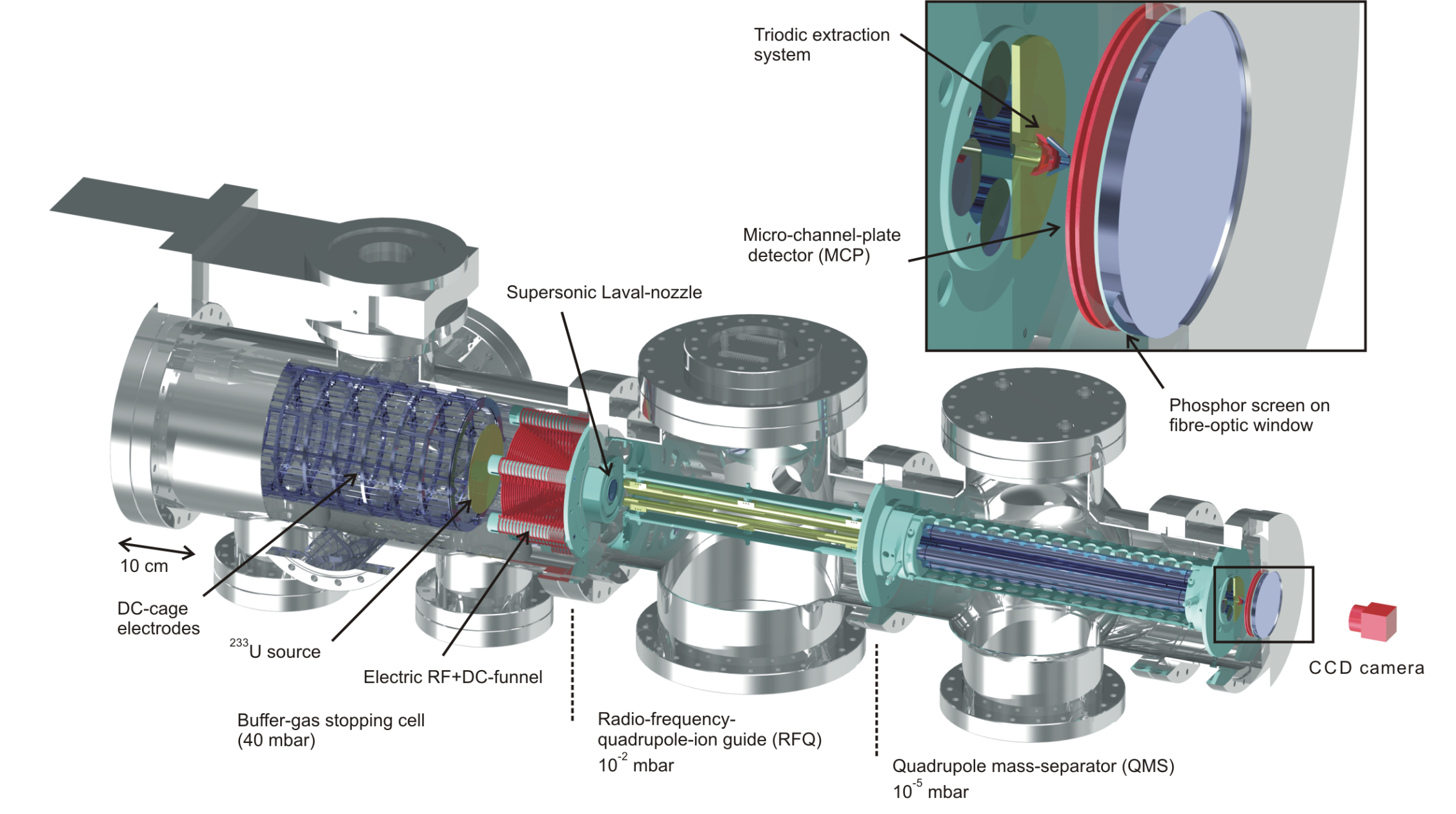 m/Dm~ 150
220 Vpp, 850 kHz
4 V/cm
200 Vpp, 880 kHz
0.1 V/cm
Th2+: 925 kHz, 901.5 Vpp, 75.23 V
Th3+: 925 kHz, 600.5 Vpp, 50.15 V
11
Experimental Setup
located at Maier-Leibnitz Laboratory, Garching:
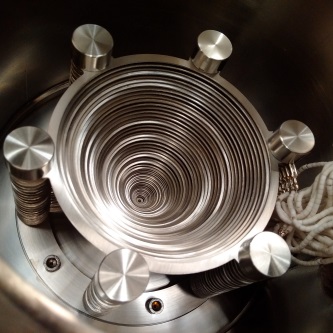 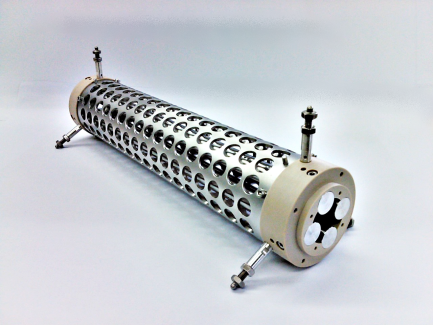 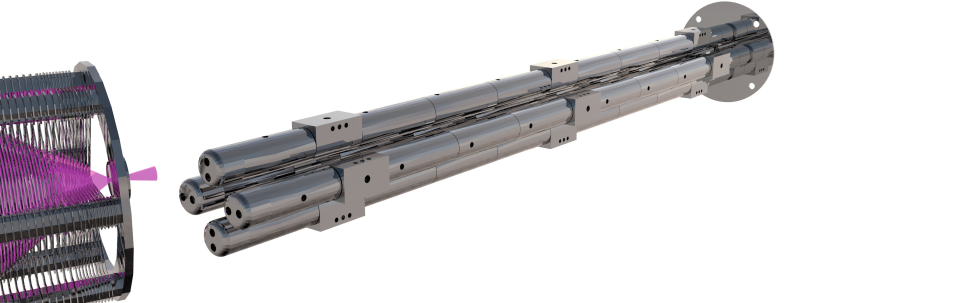 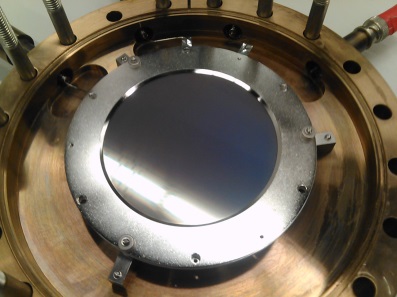 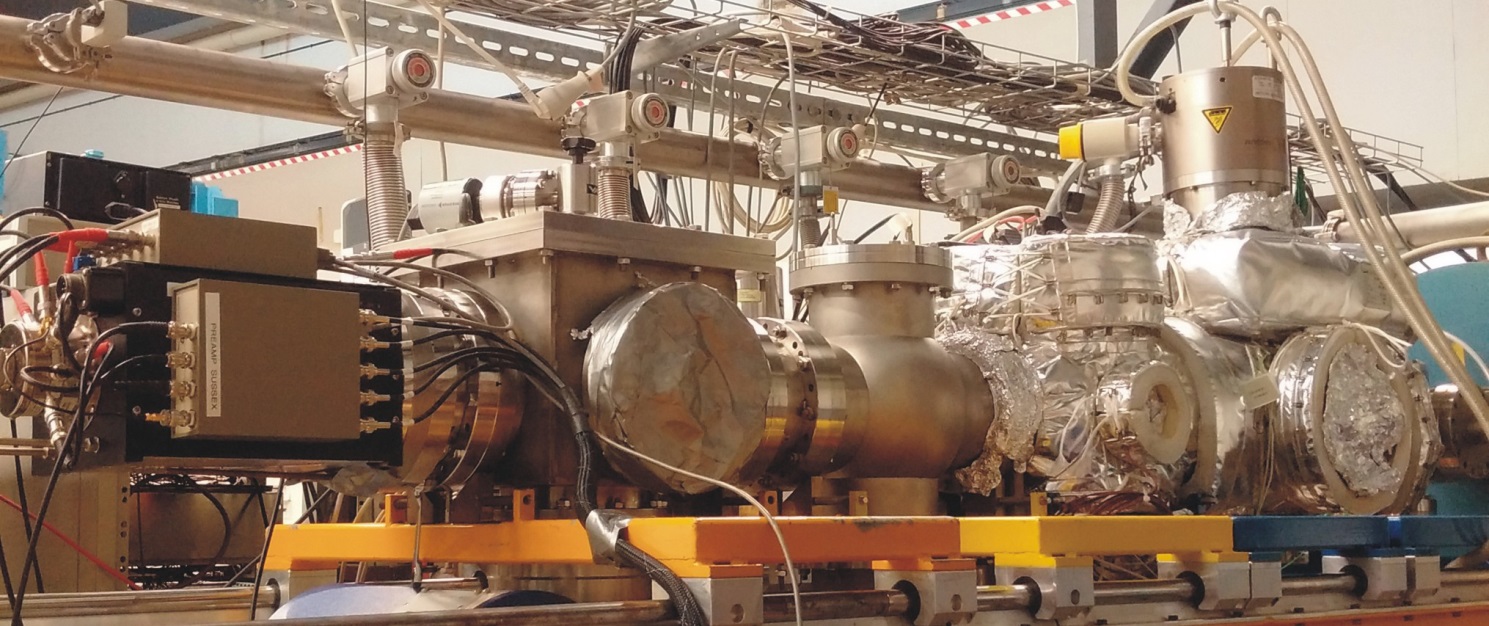 12
233U ion sources
population of 229mTh via 2% a decay branch of 233U
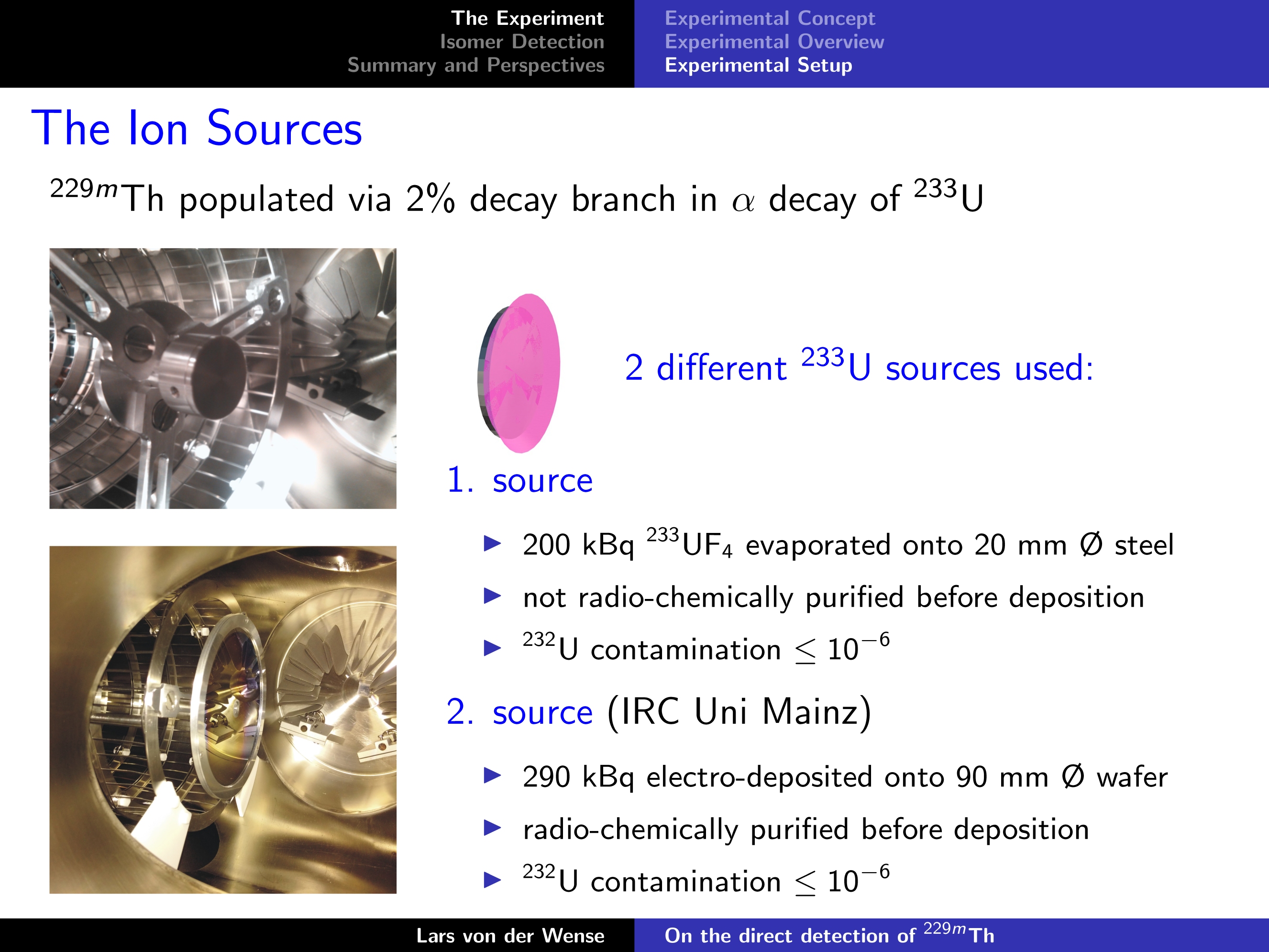 2 different 233U sources were used:
source 1:
   - 200 kBq 233UF4 evaporated onto 20 mm ø steel plate
   - no radio-chemical purification before evaporation
   - 232U contamination ≤ 10-6
   - eff. 229(m)Th recoil activity: ca. 4000/s
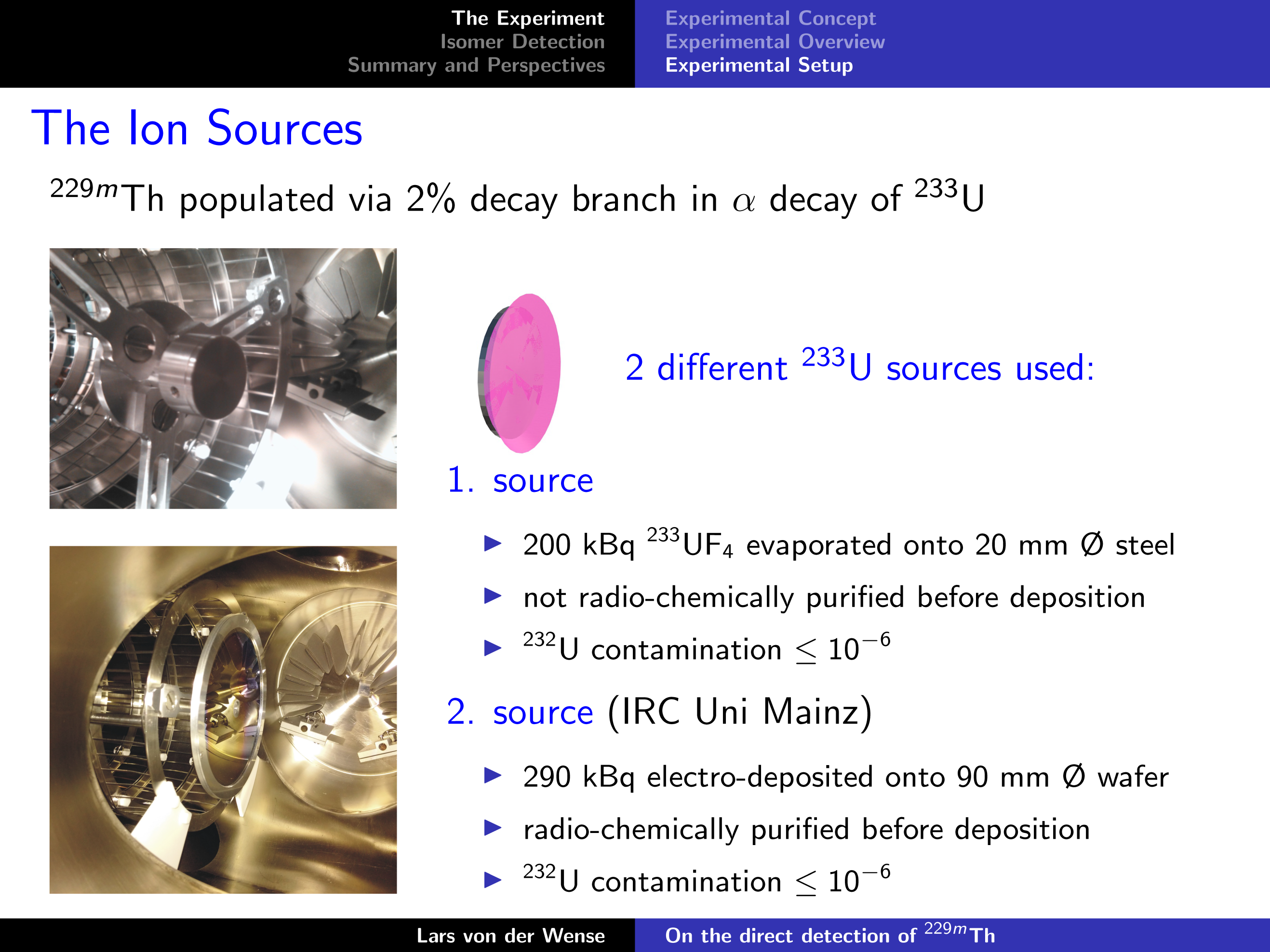 source 2:  (IRC Uni Mainz)
   - 290 kBq electro-deposited onto 90 mm ø wafer
   - radio-chemical purification before evaporation
   - 232U contamination ≤ 10-6
   - eff. 229(m)Th recoil activity: ca. 55000/s
13
Ion Extraction from Buffer Gas Cell
mass scan of extracted ion species:  efficient 229(m)Th3+ extraction
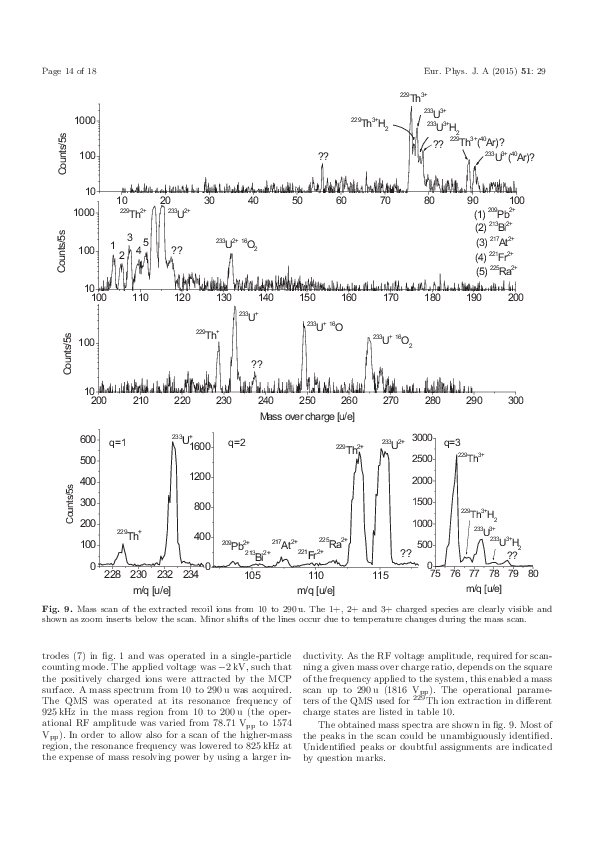 233U+
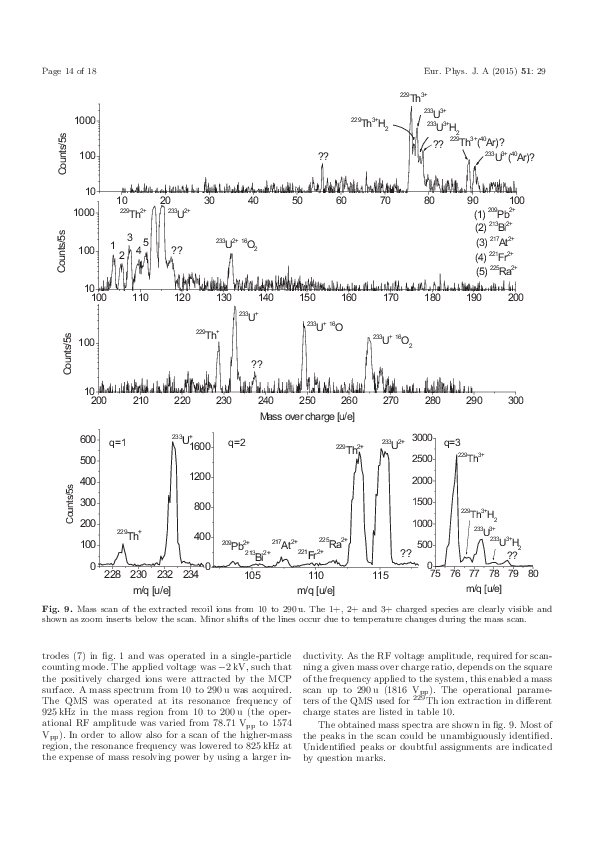 q=3
q=2
q=1
233U2+
229Th2+
229Th3+
233U3+
229Th+
L. v.d. Wense, B. Seiferle, M. Laatiaoui, PT,  EPJ A51, 29 (2015)
I(He+) = 24.6 eV
14
Isomer Decay: Search for VUV Fluorescence
UV optical setup designed, built and commissioned (aligned):
      2 annular, parabolic mirrors (MgF2 coated, from Fraunhofer IOF, Jena)
mirror 2
mirror 1
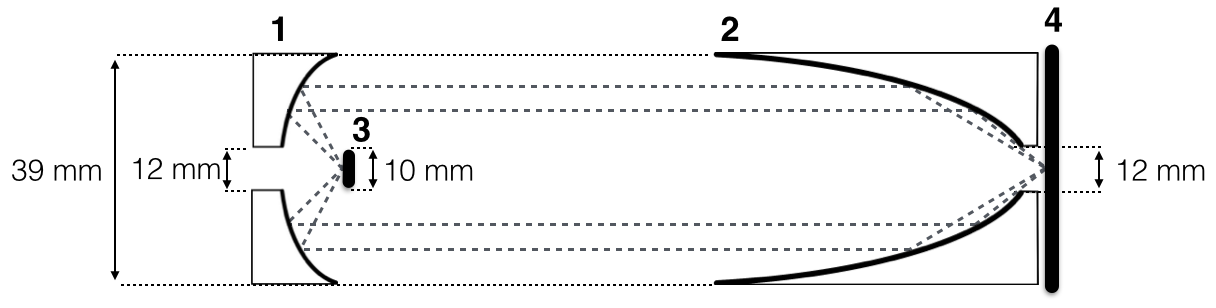 MCP
from triode
50 mm ø collection 
micro electrode
mirror 1:
mirror 2:
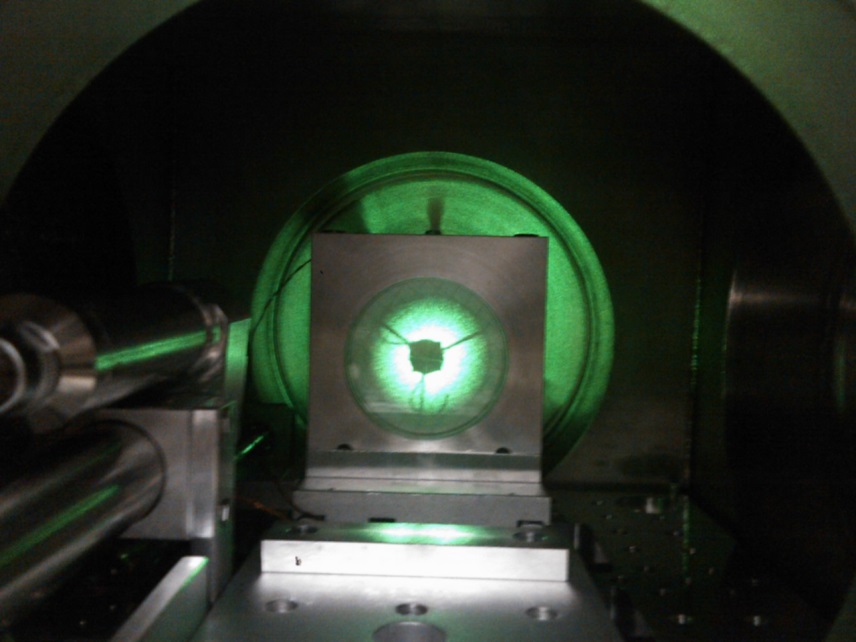 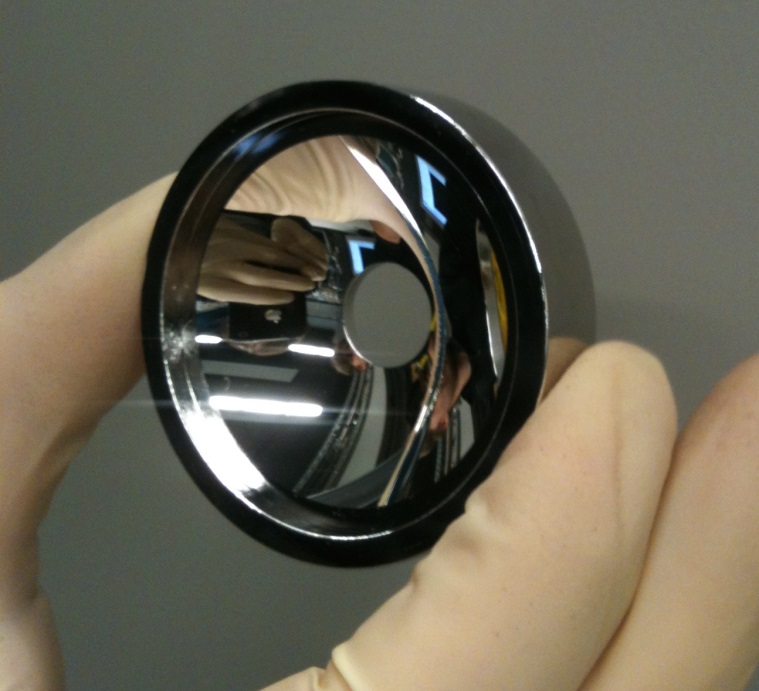 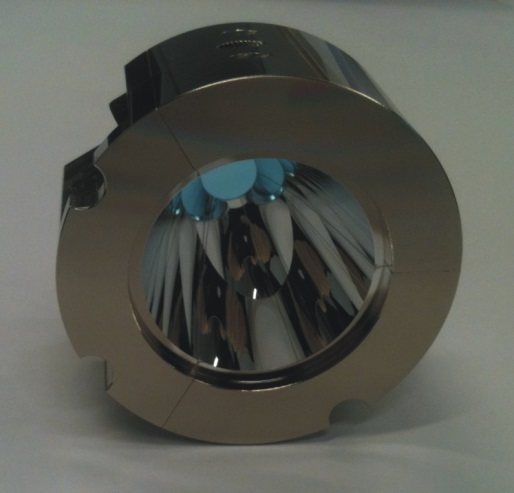 B. Seiferle, L. v.d. Wense, M. Laatiaoui, PT,   EPJ D70, 58 (2016)
15
VUV Optics Setup
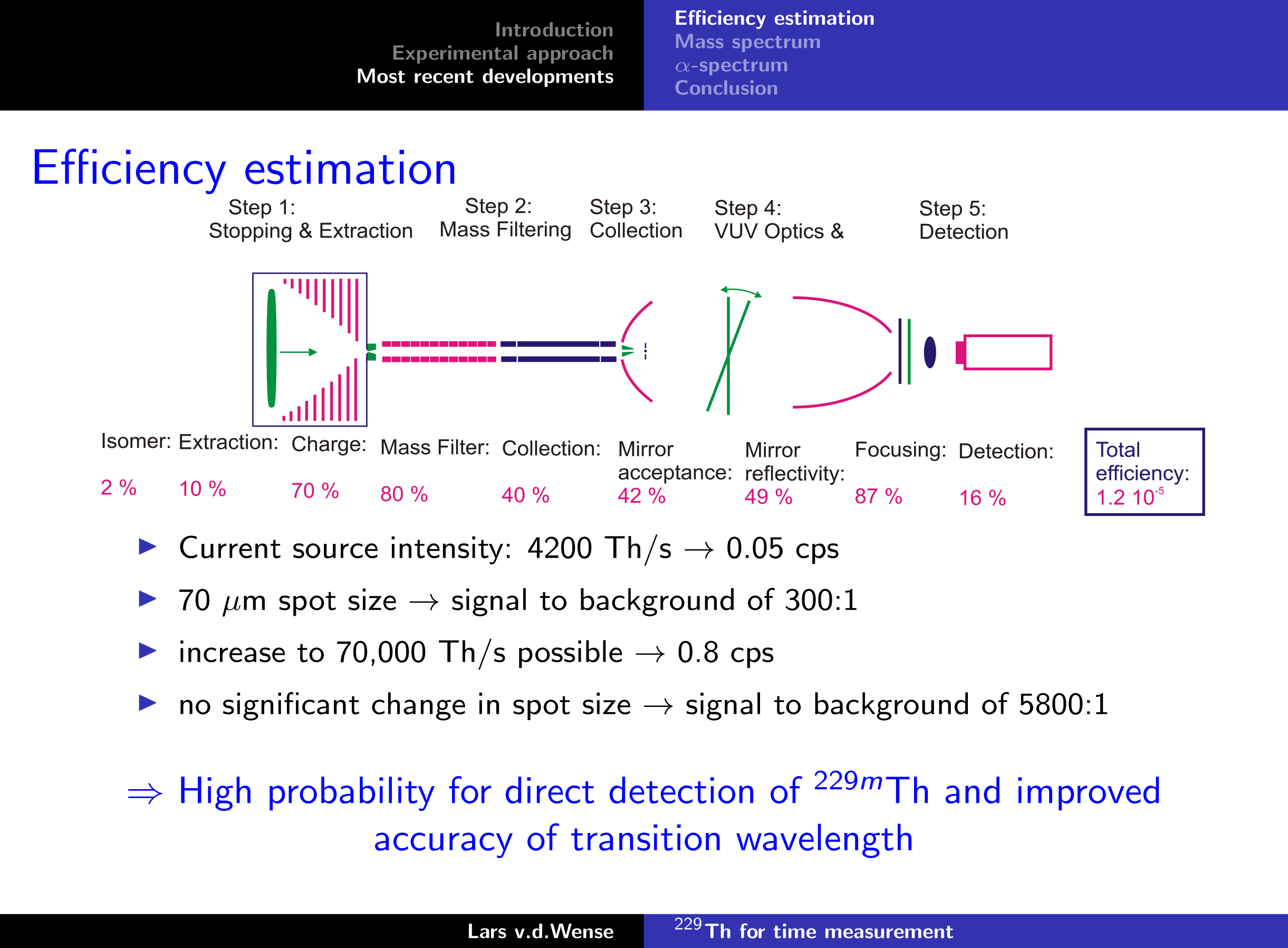 efficiency:
2%      16%          65%        80%           40%           42%            49%           76%        10%              1.3.10-5
L. v.d. Wense, PT, D. Kalb, M. Laatiaoui, Journal of Instrumentation 8, P03005 (2013)
signal-to-noise ratio:
VUV fluorescence ?
ion collection on micro-electrode:
no fluorescence signal was observed
  radiative decay branch too weak ?
  search for dominant IC decay branch
  measure conversion electrons
16
Isomer Detection Process
triodic 
extraction 
electrode
detection
system
Buffer gas 
stopping cell
Laval 
nozzle
aperture
electrode
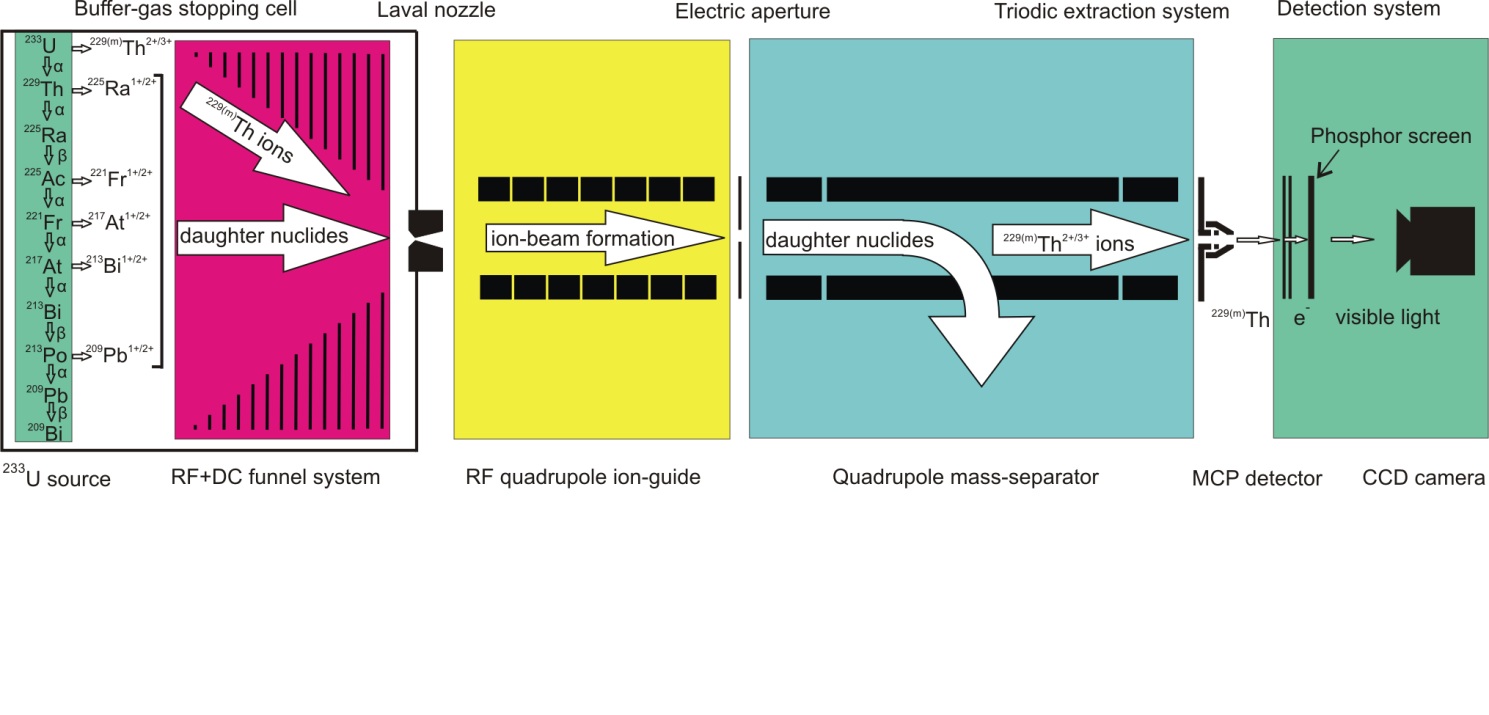 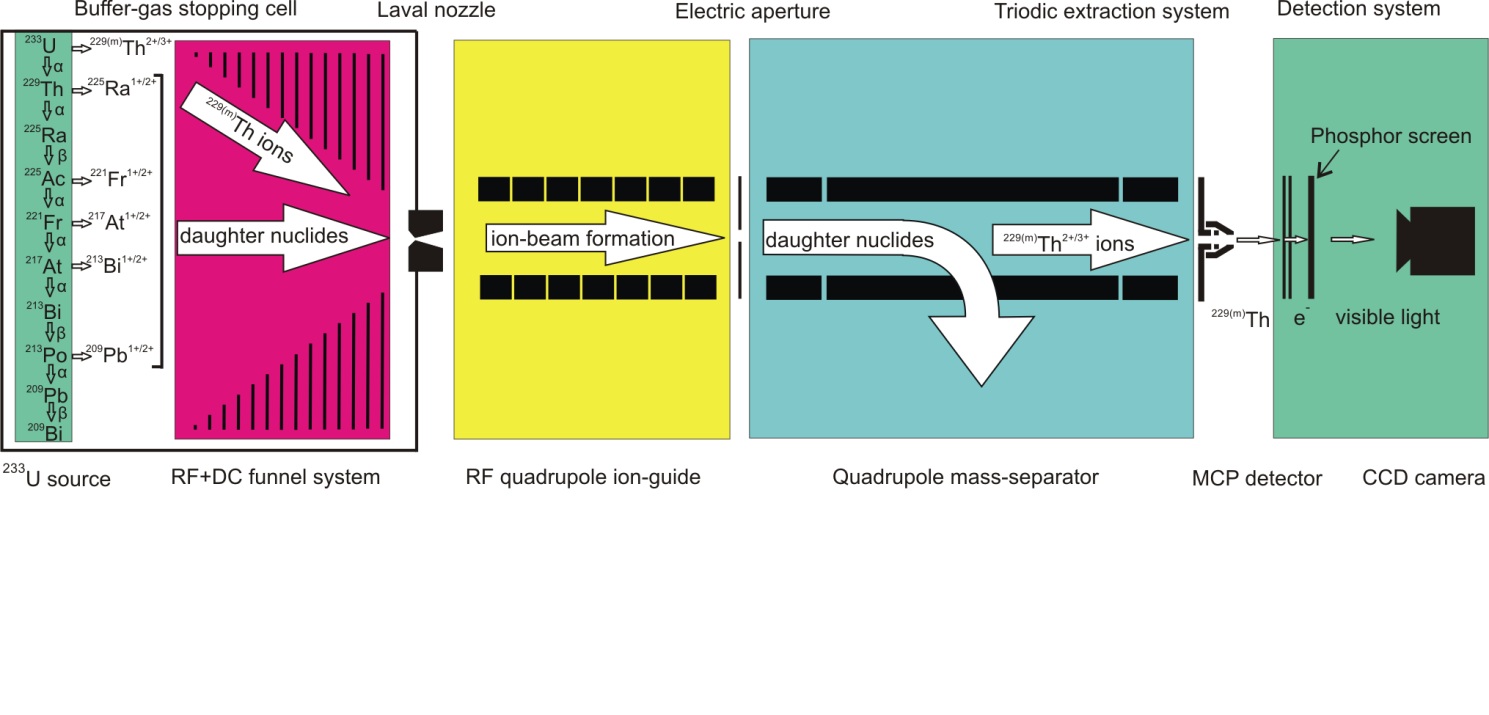 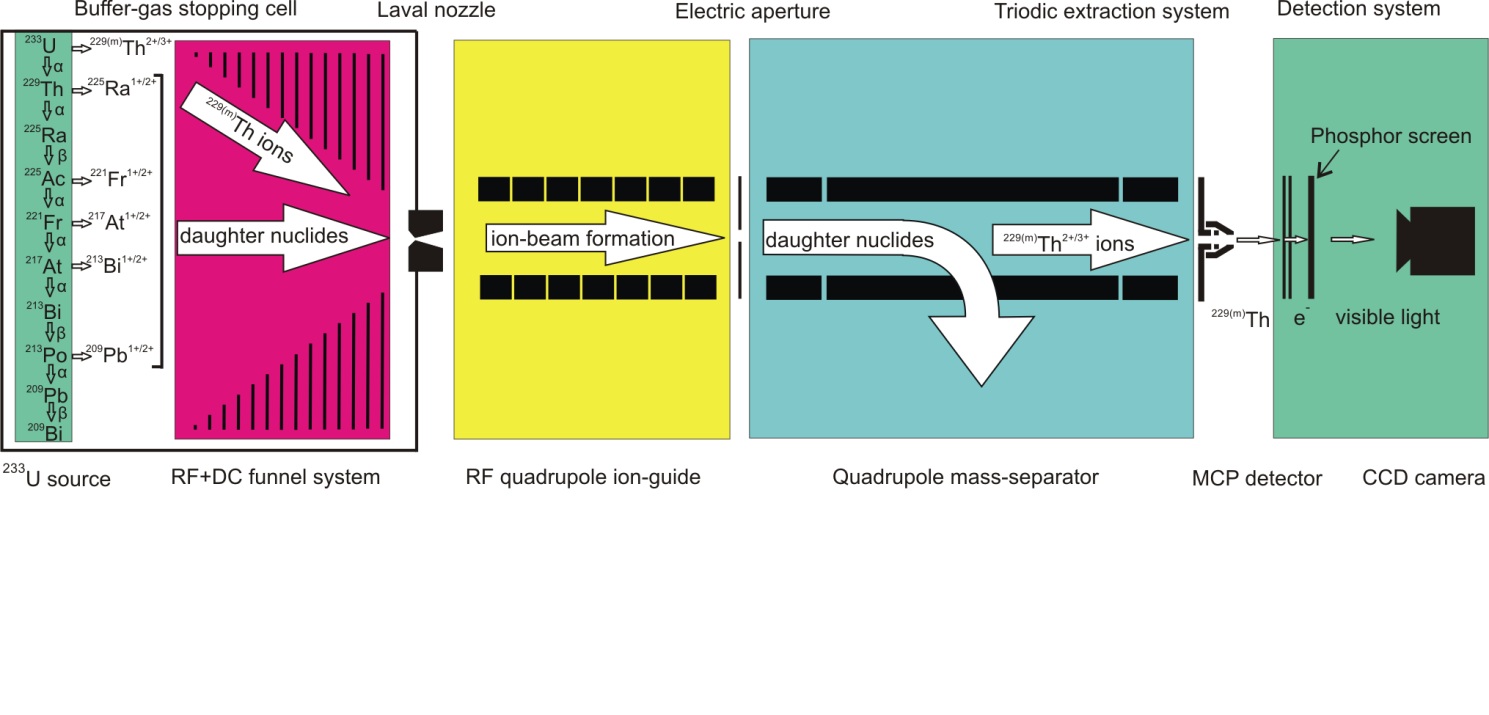 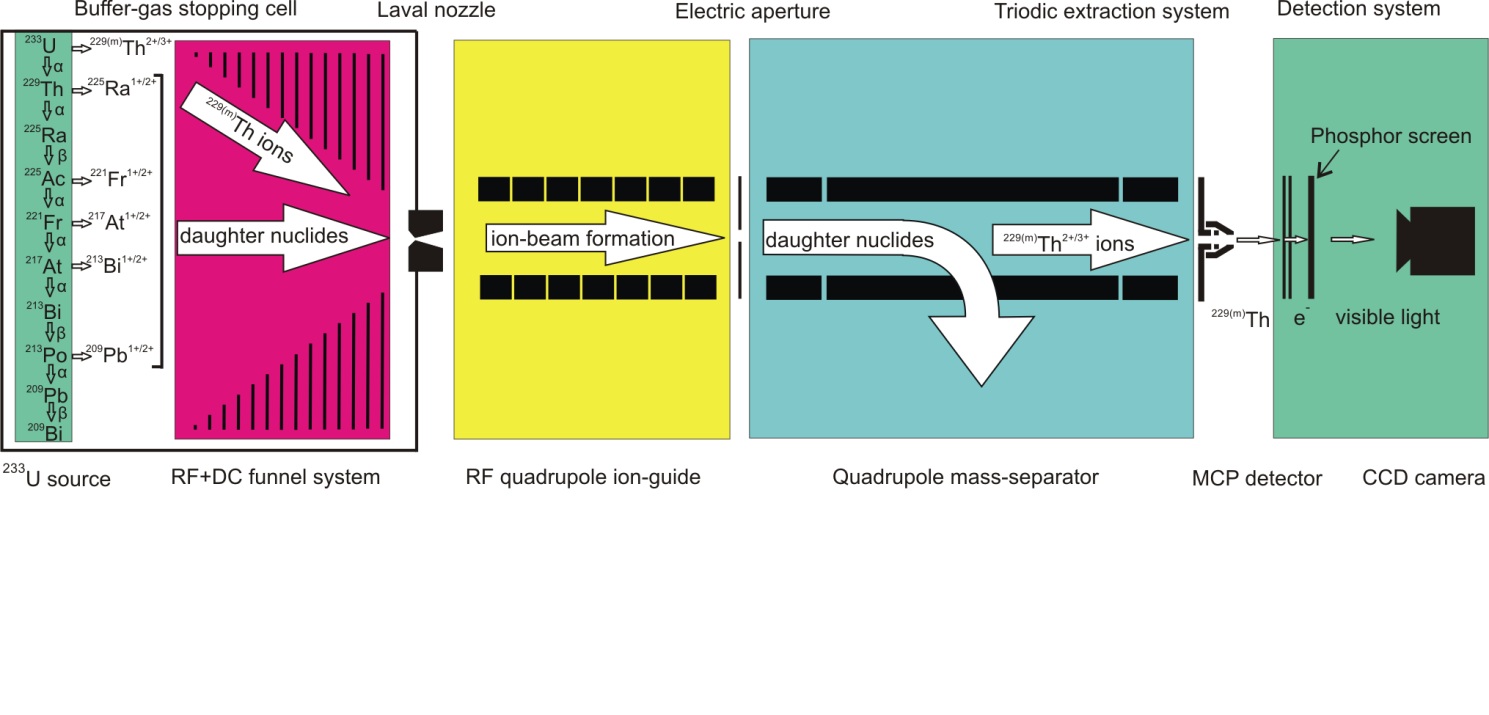 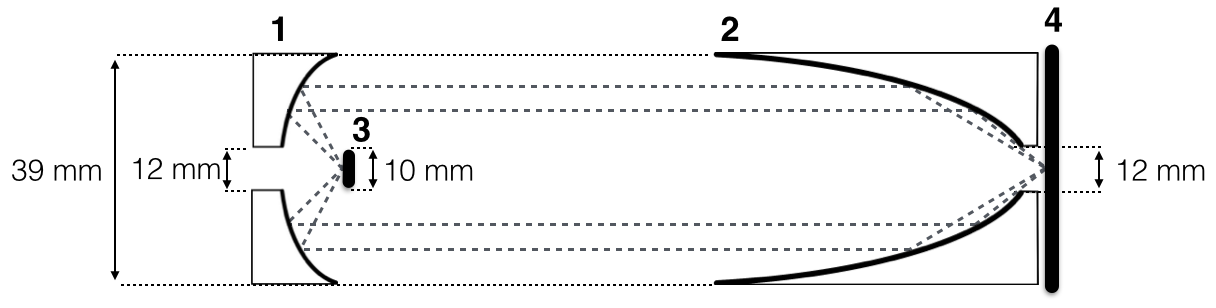 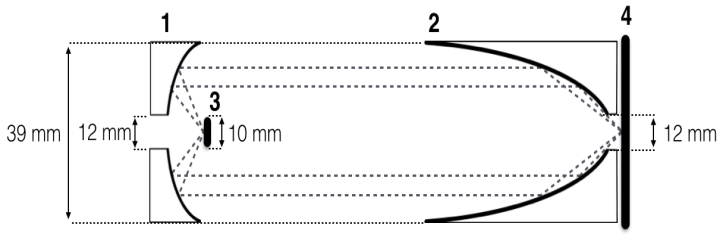 229(m)Th2+,3+
Quadrupole
mass separator
RF quadrupole
ion guide
CCD
MCP
233U
source
RF + DC 
funnel
UV detection
17
Isomer Detection Process
triodic 
extraction 
electrode
detection
system
Buffer gas 
stopping cell
Laval 
nozzle
aperture
electrode
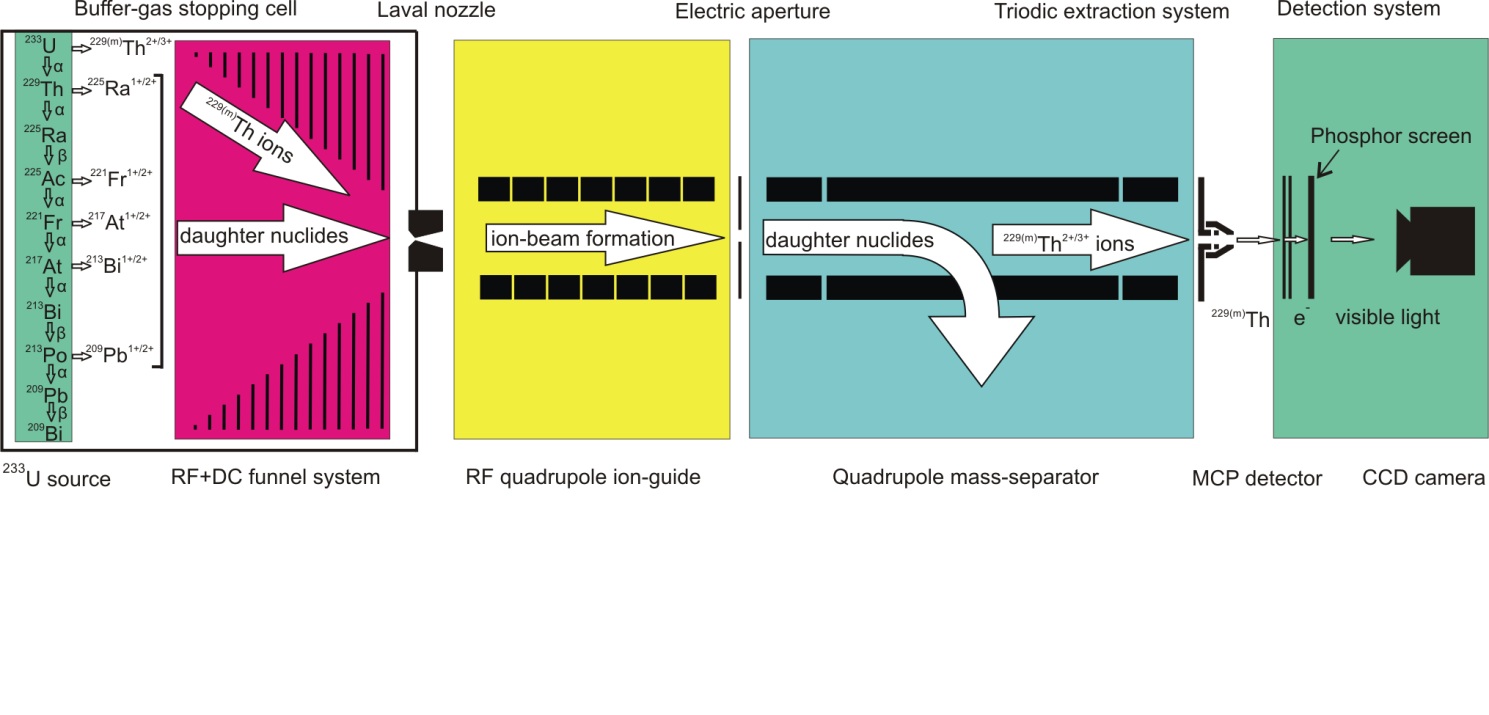 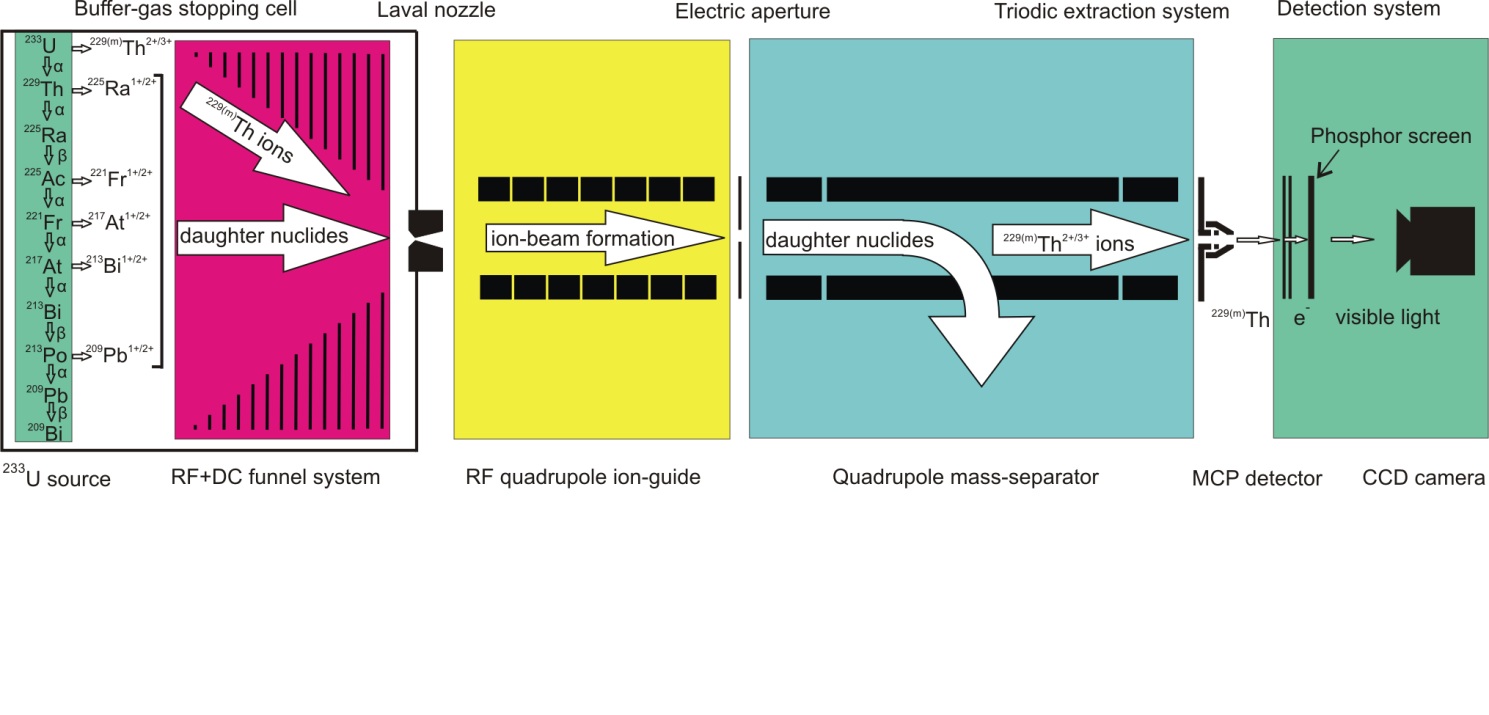 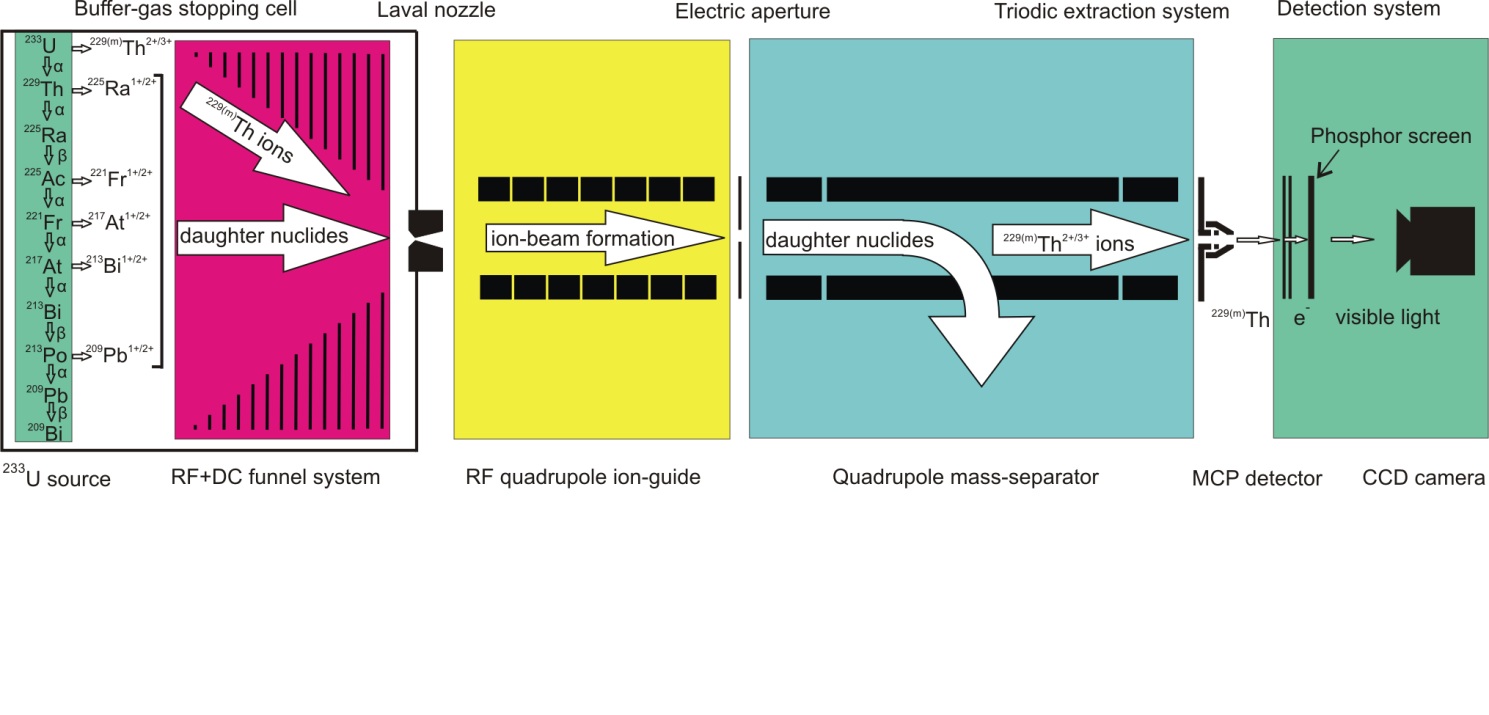 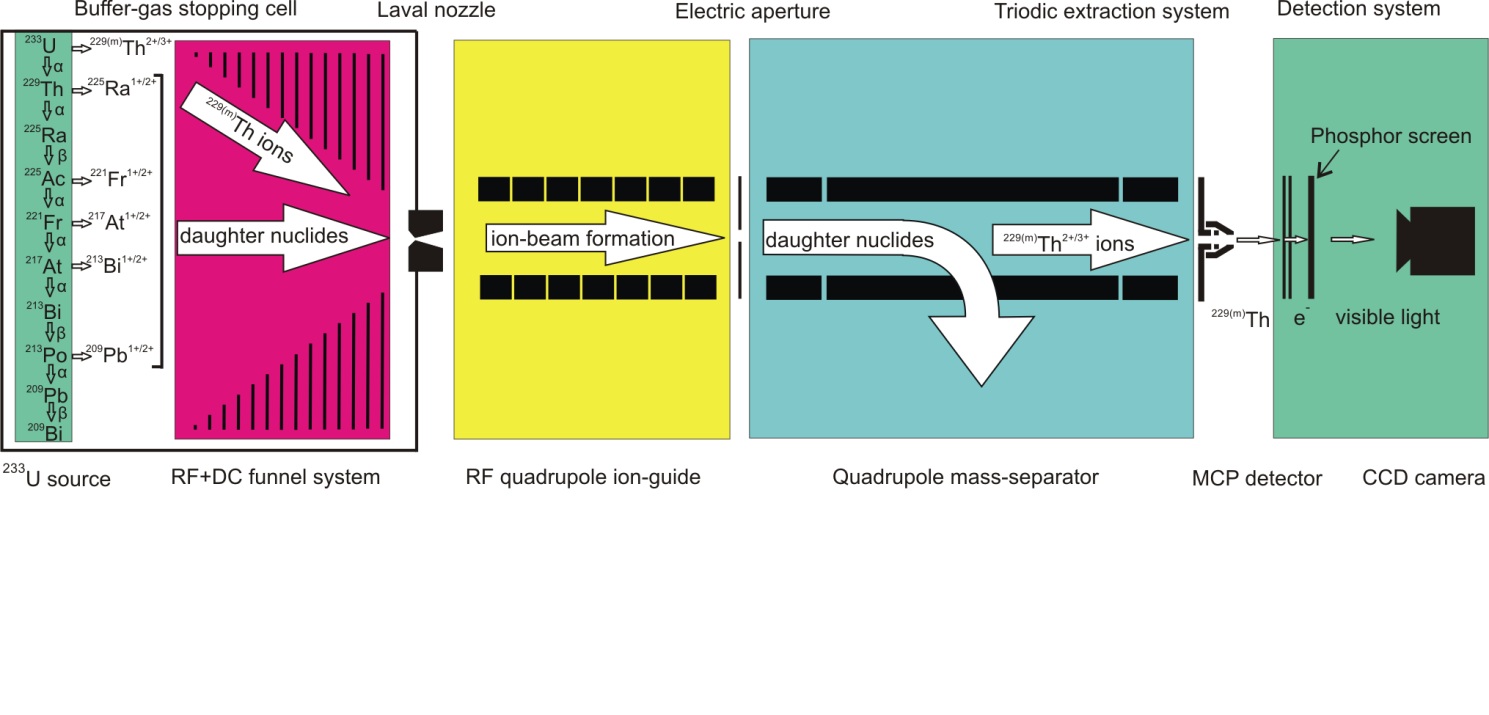 229(m)Th2+,3+
Quadrupole
mass separator
RF quadrupole
ion guide
CCD
MCP
233U
source
RF + DC 
funnel
 accumulate 229(m)Th ions directly onto MCP surface
17
Isomer Detection Process
extracted 229(m)Th3+ ions:  impinging directly onto MCP surface behind triode exit
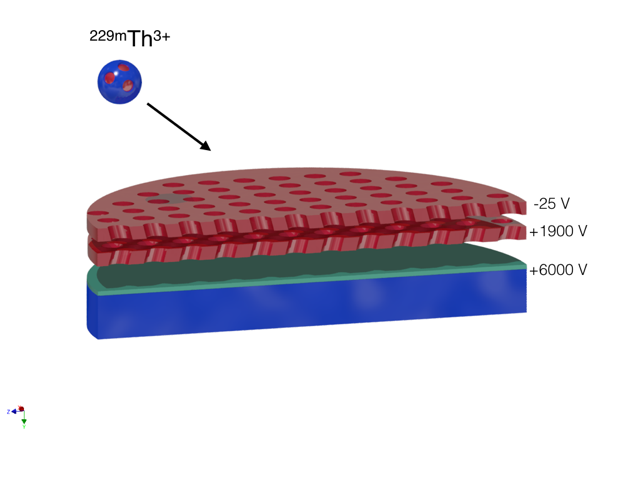 18
Isomer Detection Process
extracted 229(m)Th3+ ions:  ‘soft landing’ on MCP surface
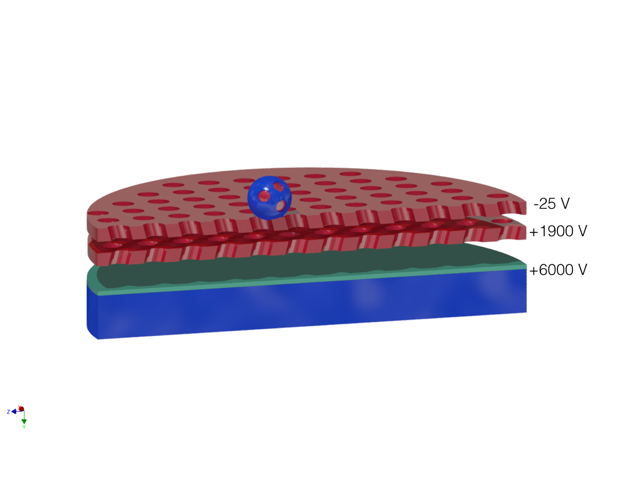 18
Isomer Detection Process
electron capture on MCP surface:    neutralization of Th ions
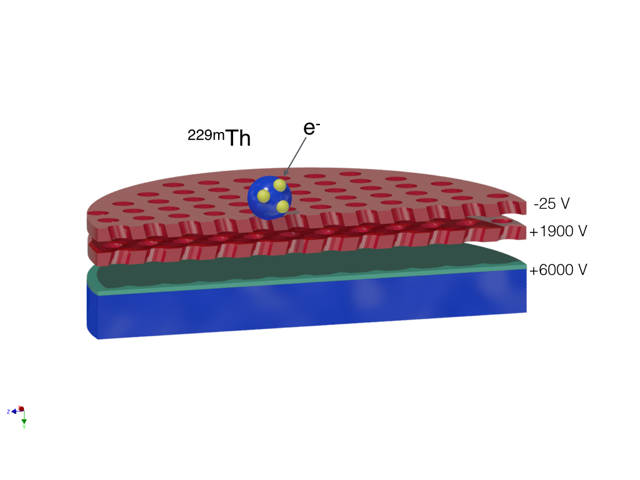 18
Isomer Detection Process
isomer decay by Internal Conversion: electron emission
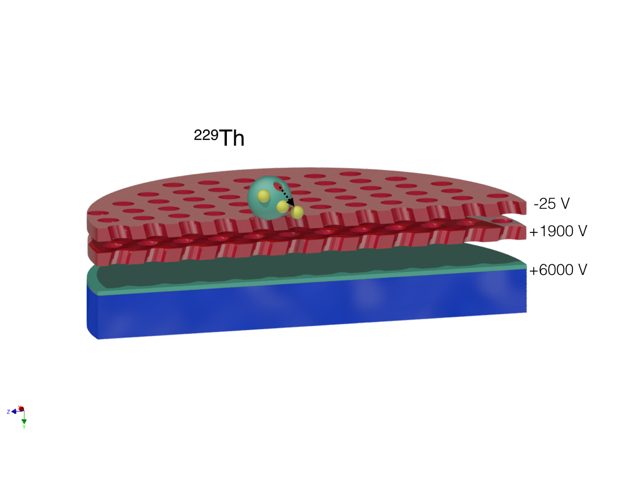 internal conversion (IC) energetically allowed for neutral thorium: 
                      I(Th+, 6.31 eV) < E*(229mTh, 7.8 eV)  
isomer lifetime expected to be reduced by ca. 109 (from ~104 s  ~ 10 ms) 
Th ions: IC is energetically forbidden, radiative decay branch may dominate
18
Isomer Detection Process
amplification of IC electron:    electron cascade generated, 
                                                   accelerated towards phosphor screen
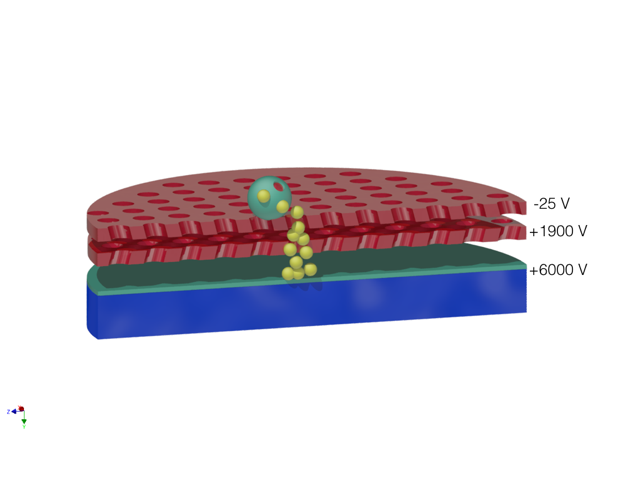 internal conversion (IC) energetically allowed for neutral thorium: 
                      I(Th+, 6.31 eV) < E*(229mTh, 7.8 eV)  
isomer lifetime expected to be reduced by ca. 109 (from ~104 s  ~ 10 ms) 
Th ions: IC is energetically forbidden, radiative decay branch may dominate
18
Isomer Detection Process
electrons hit phosphor screen:     visible light imaged by CCD camera
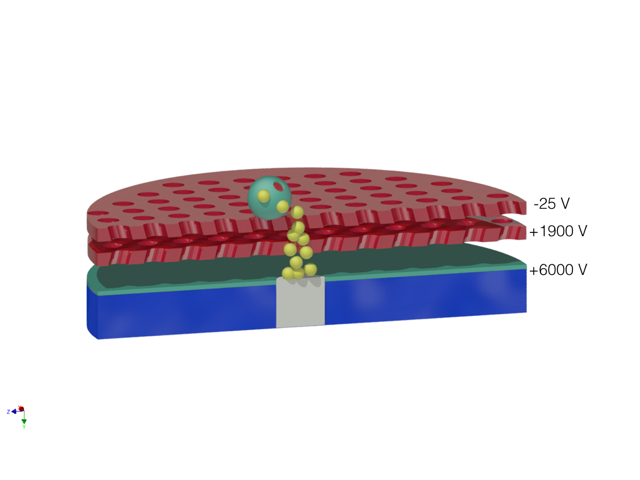 internal conversion (IC) energetically allowed for neutral thorium: 
                      I(Th+, 6.31 eV) < E*(229mTh, 7.8 eV)  
isomer lifetime expected to be reduced by ca. 109 (from ~104 s  ~ 10 ms) 
Th ions: IC is energetically forbidden, radiative decay branch may dominate
18
Direct Signal of IC Decay from 229mTh
L. v.d. Wense, PT et al., Nature 533, 47-53 (2016)
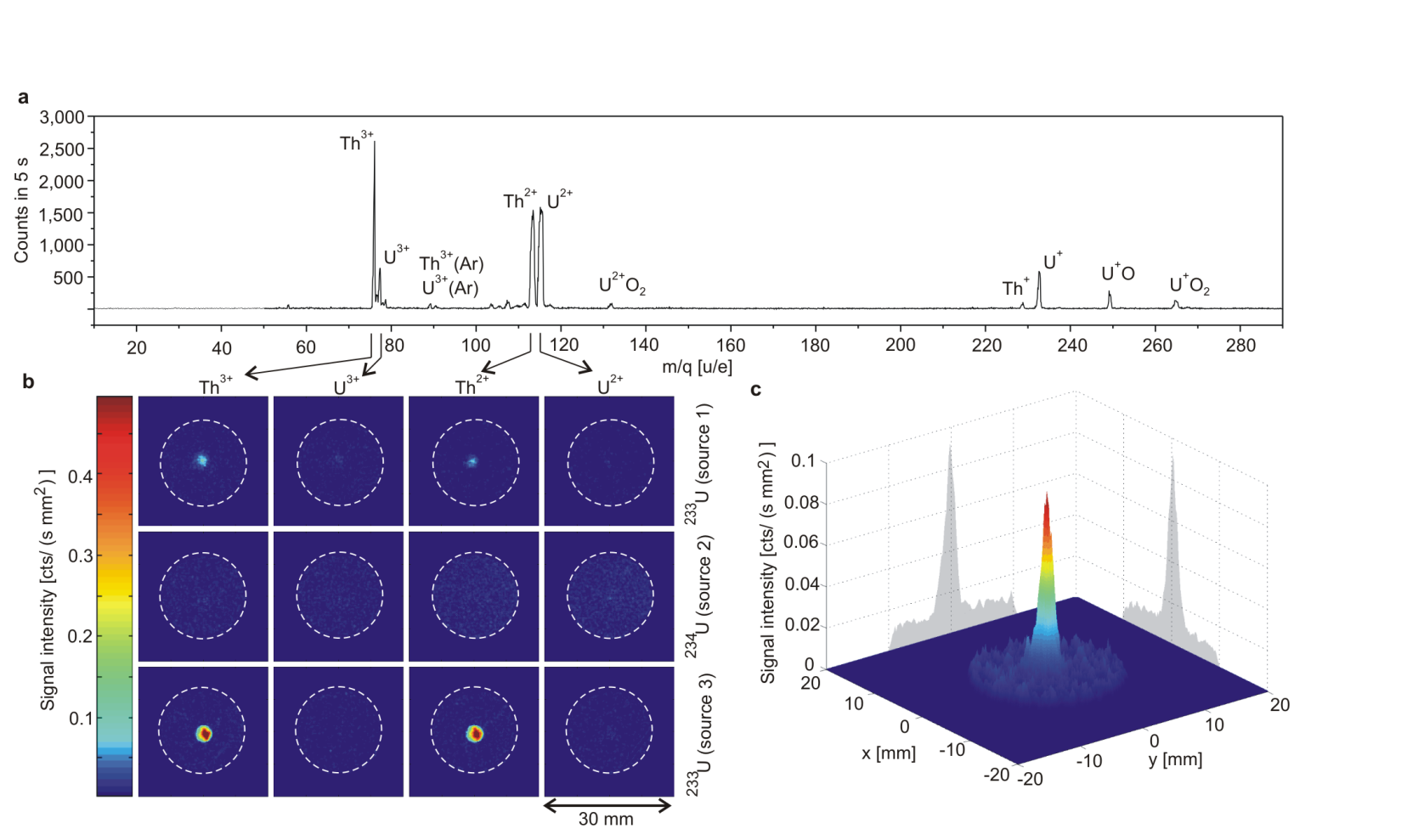 Th2+
U2+
Th3+
U3+
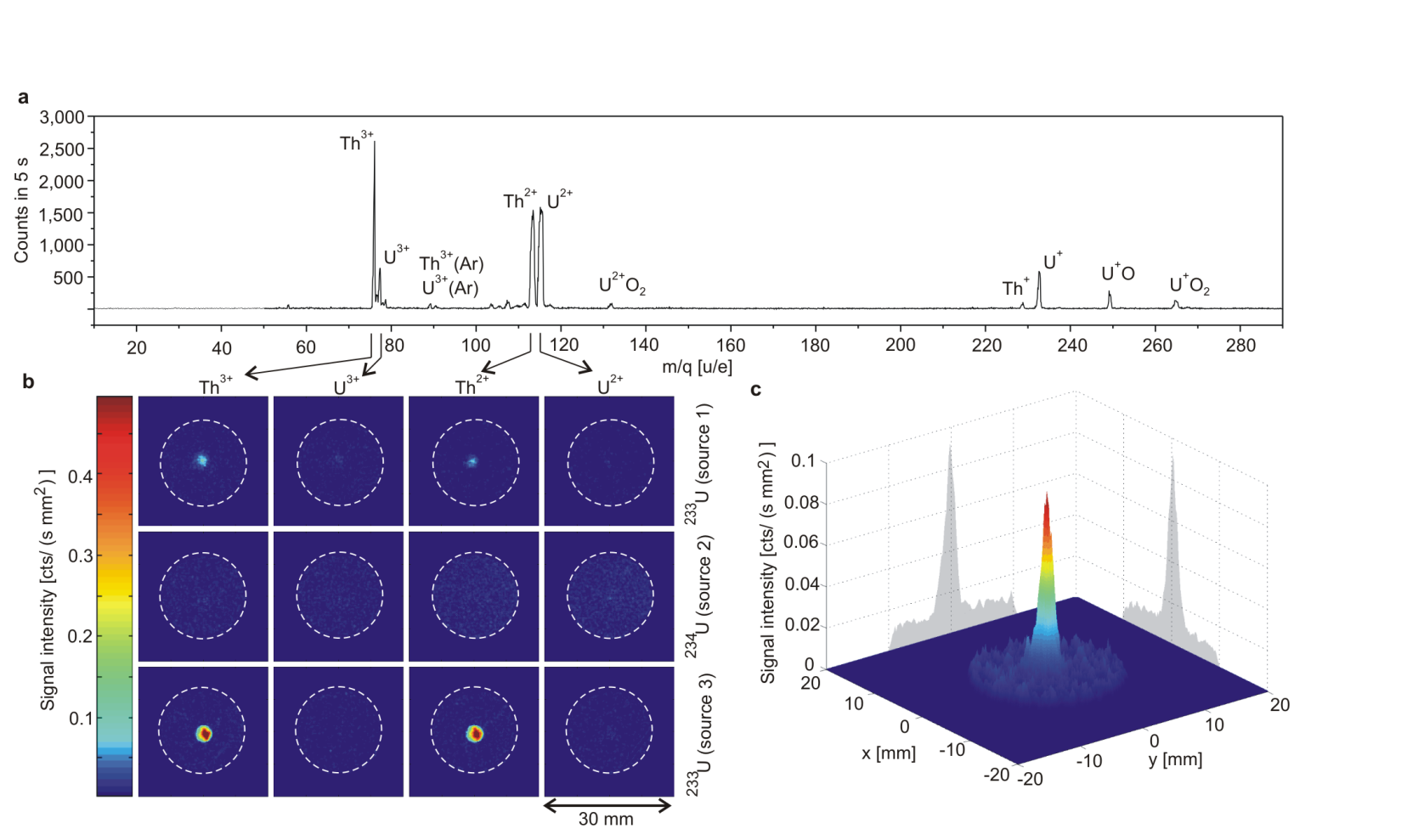 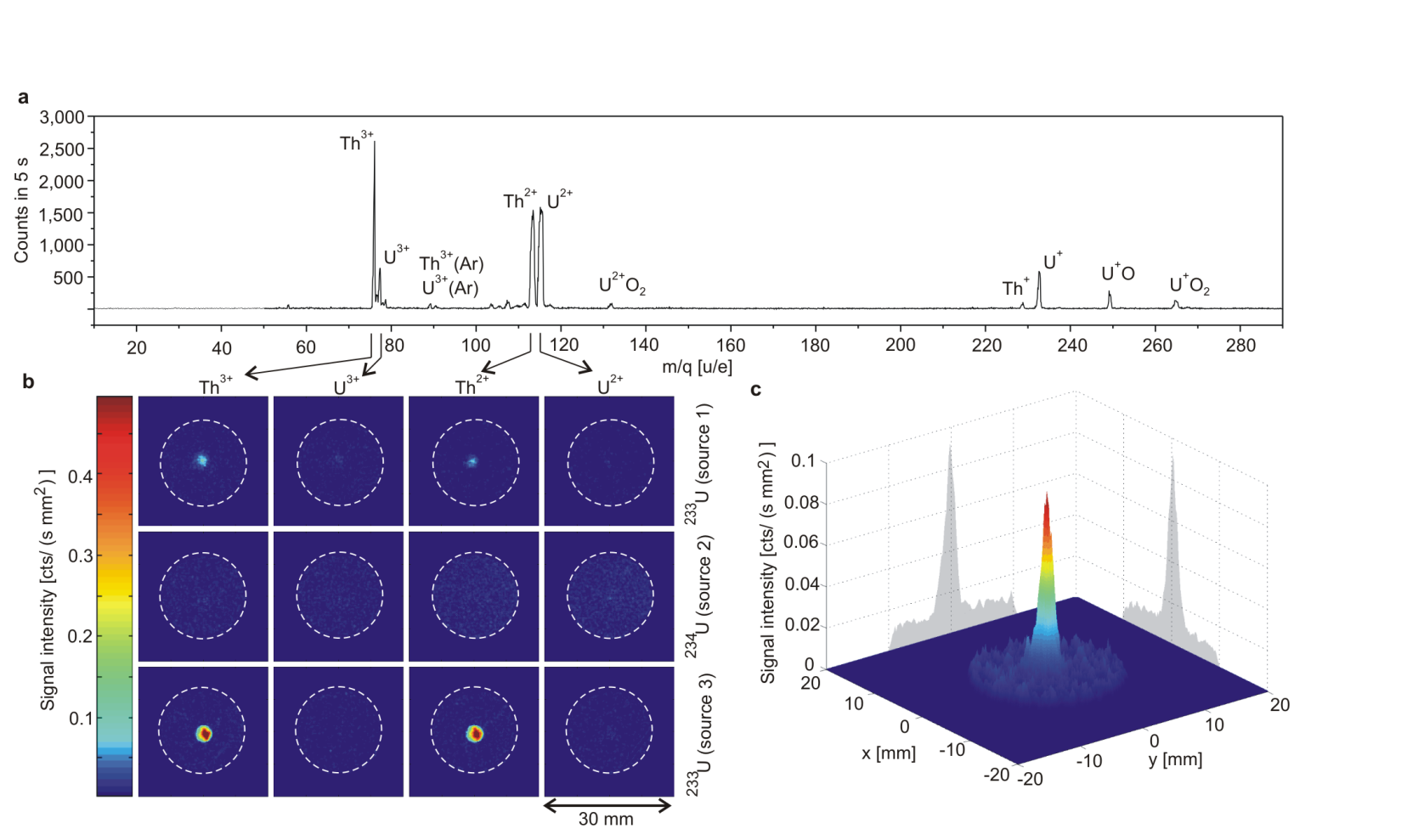 clear signal from Th3+, Th2+
no signal from U3+, U2+
19
Verification Measurements
Background-corrected isomeric decay signals:
UMCP= -25 V
 isomeric decay
UMCP= -900 V
 ionic impact
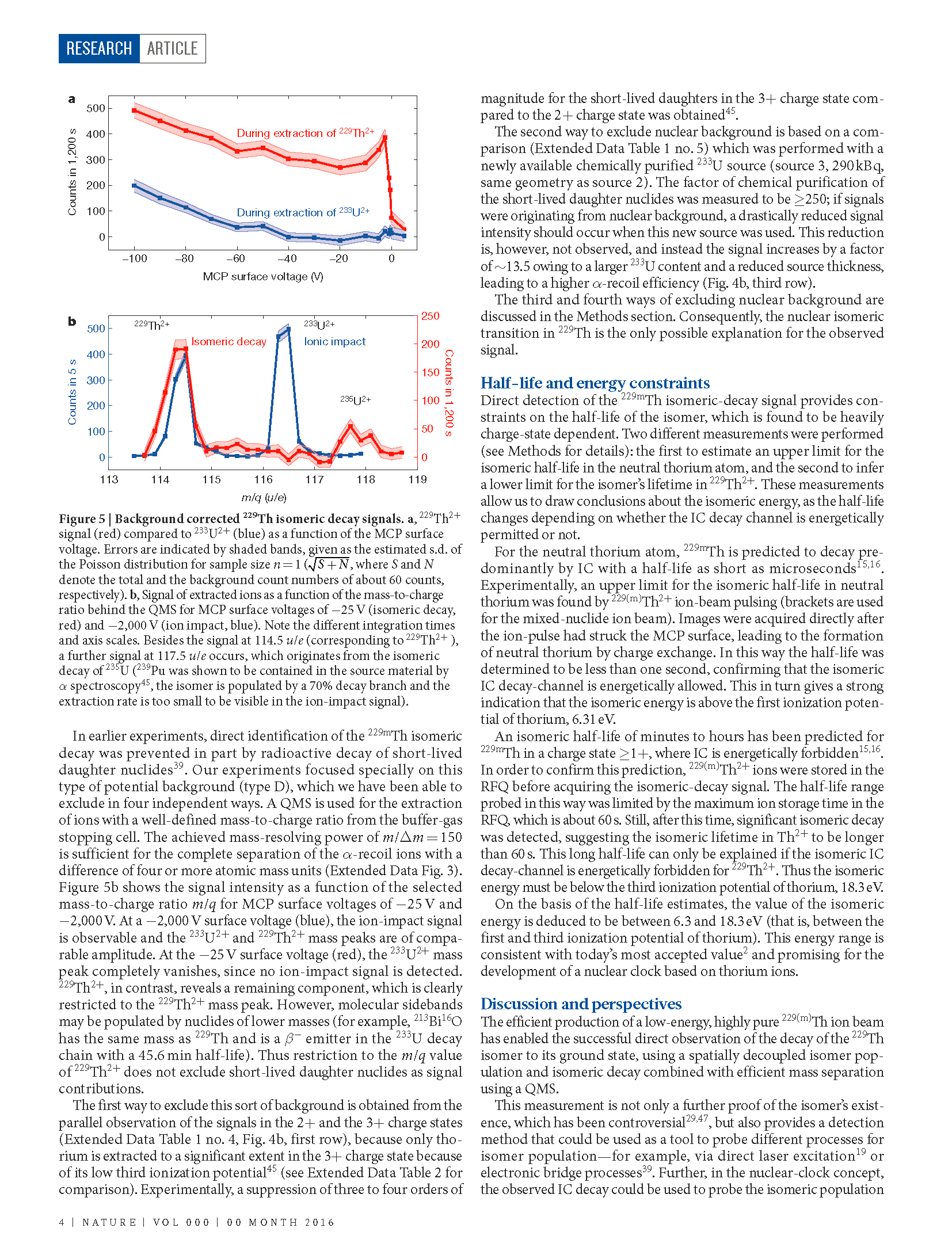 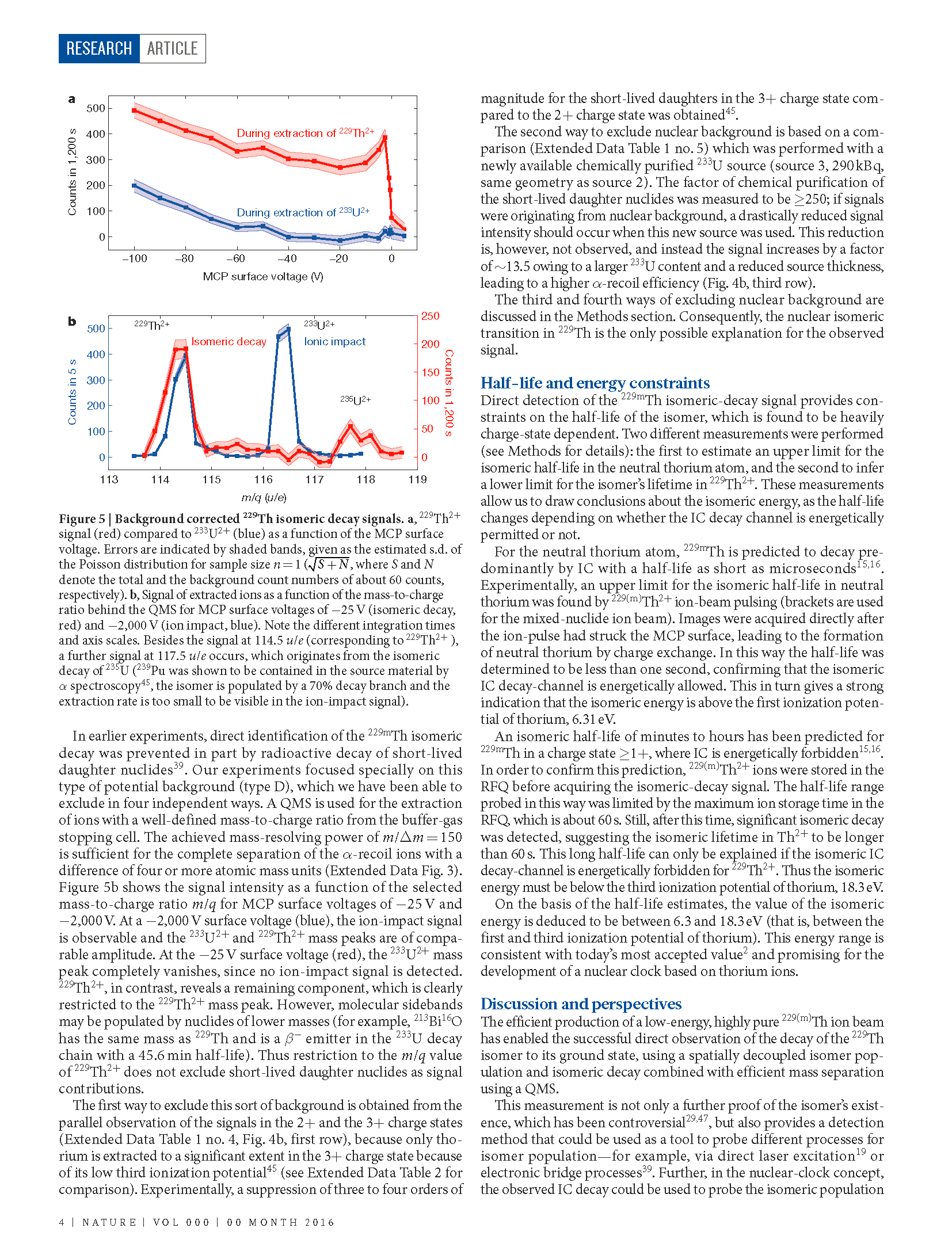 during extraction of 229Th2+
229Th2+
233U2+
235U2+
during extraction of 233U2+
- comparable mass peak amplitudes for 
  229Th2+, 233U2+ ion impact signals
- for UMCP= -25 V 233U2+ signal vanishes
-  229Th2+ signal remains
- ionic impact signal decreases with UMCP
- 233U2+ signal drops to zero
- 229Th2+ signal remains, cutoff at Ekin=0
  (rise: IC electrons back-attracted to 
   MCP surface by repelling triode)
20
Potential Background Contributions
A)  Background due to kinetic energy or charge state of impinging ions
B)  Background signals from setup components 
     (source, gas stopping cell, extraction system, QMS , MCP system)
C)  Signals from thorium atomic shell
      (e.g. long-lived excited states, chemical reactions on MCP surface)
Signals from short-lived 
     daughter nuclides or 
     non- 229Th isomers
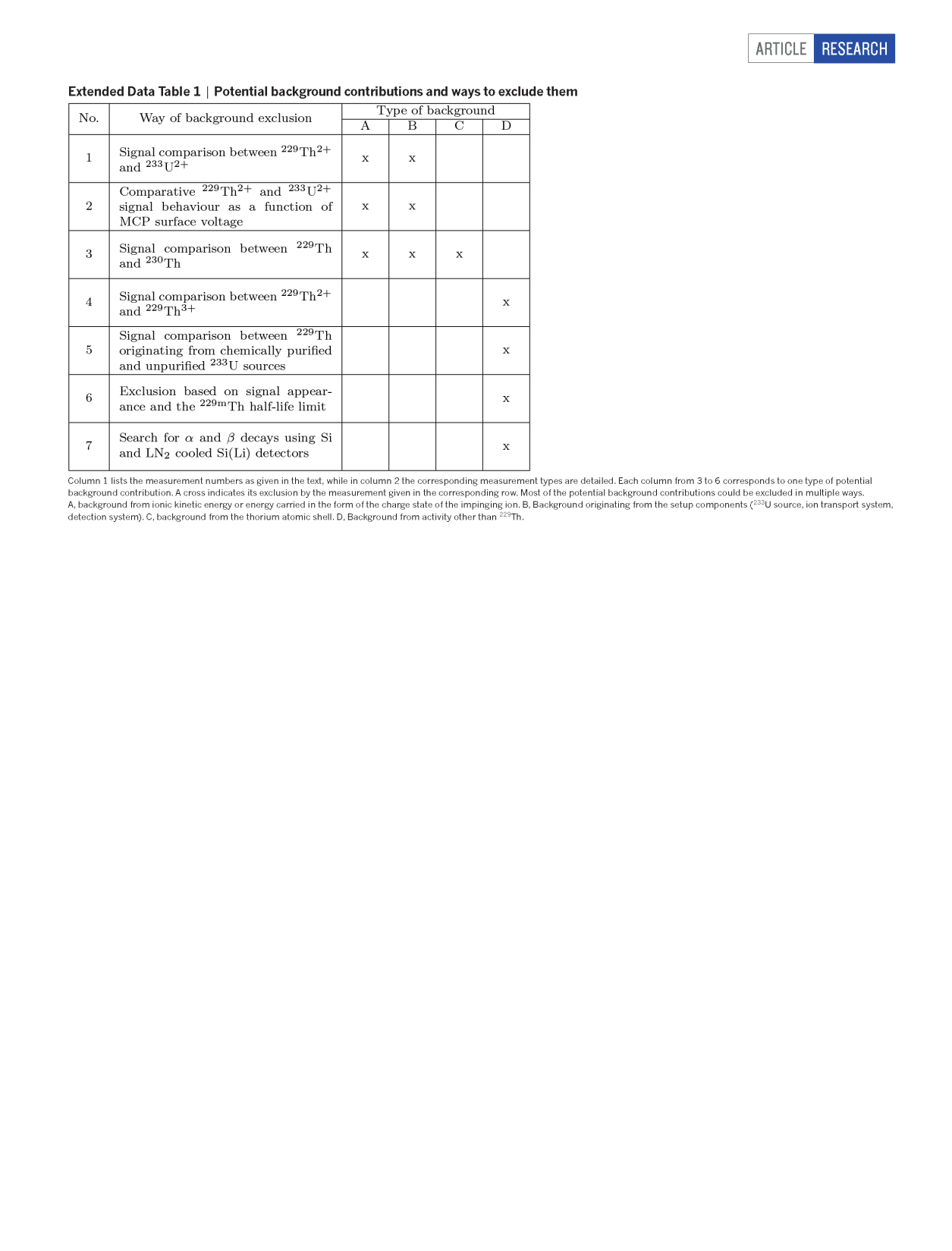 could all be excluded, 
mostly by several ways
21
Lively Echo to Publication
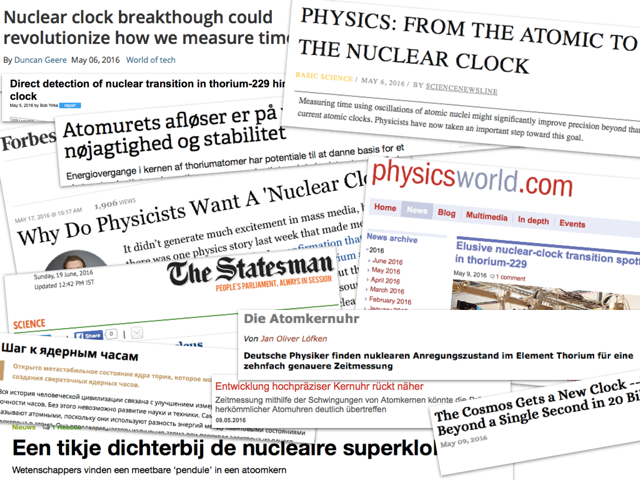 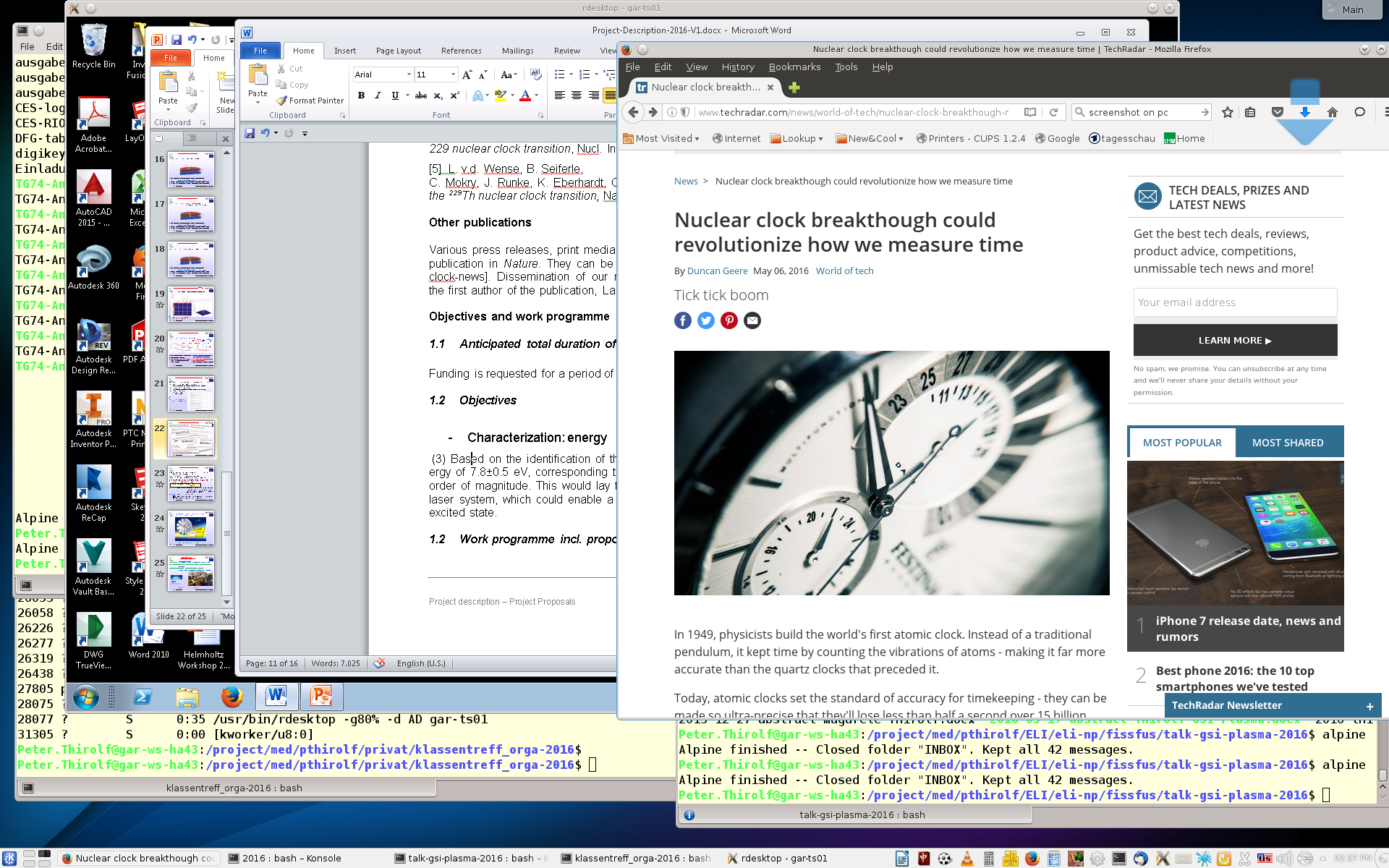 15
Next steps: Halflife determination
- charged 229mTh2+: t1/2 > 1 min (limited by RFQ storage time)
- neutral 229mTh:  pulsed extraction from RFQ
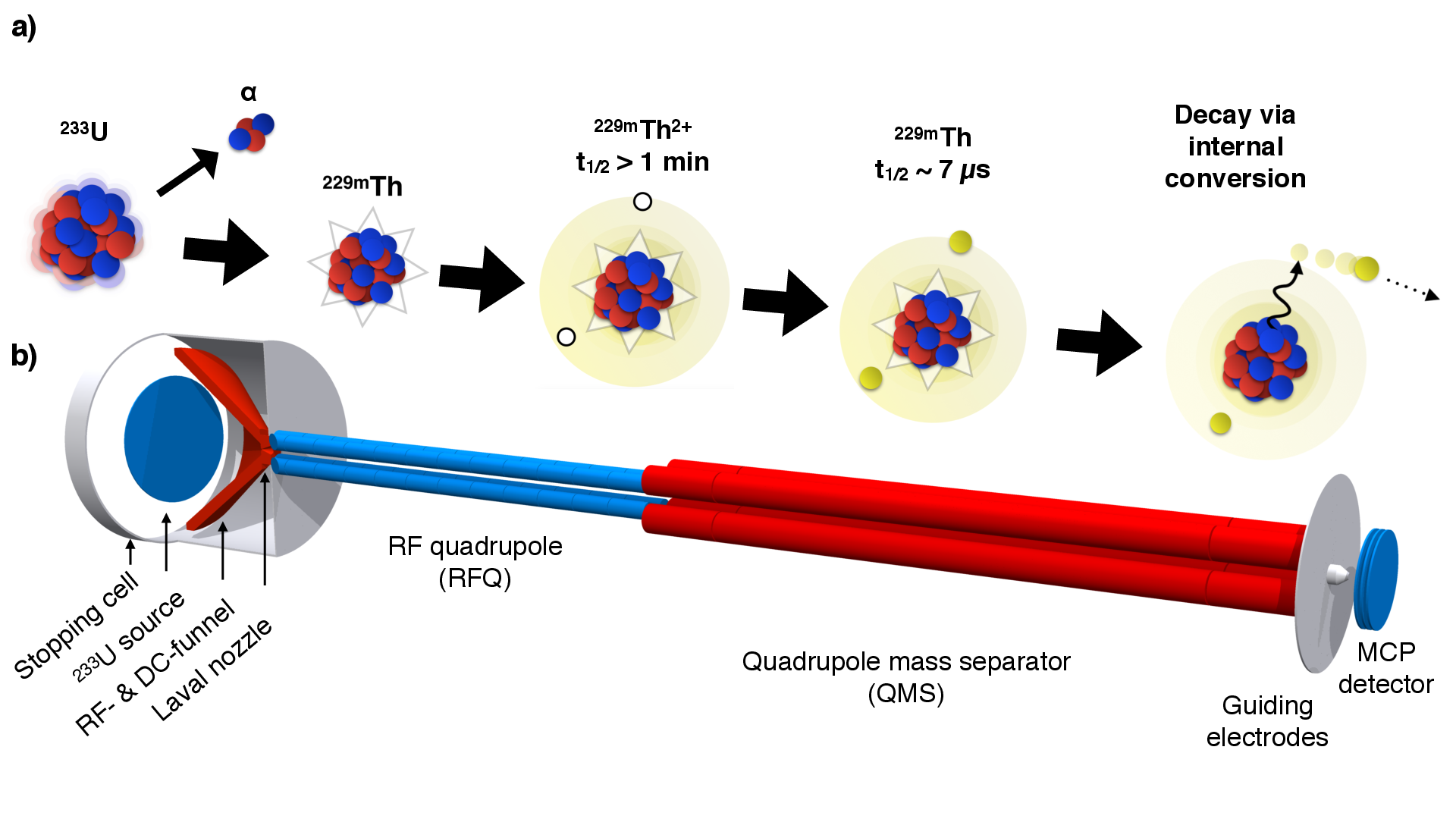 229mTh
t1/2 : ?
229mTh2+
t1/2 > 1 min.
expected conversion coefficient: ca. 109
provides constraint for strength of photonic decay branch
      (if IC cannot be suppressed, e.g. by suitable lattice implantation)
B. Seiferle et al., to be published
22
[Speaker Notes: Electron/gamma decay rate ratio]
Halflife: Neutral 229mTh
measurement:
simulation:
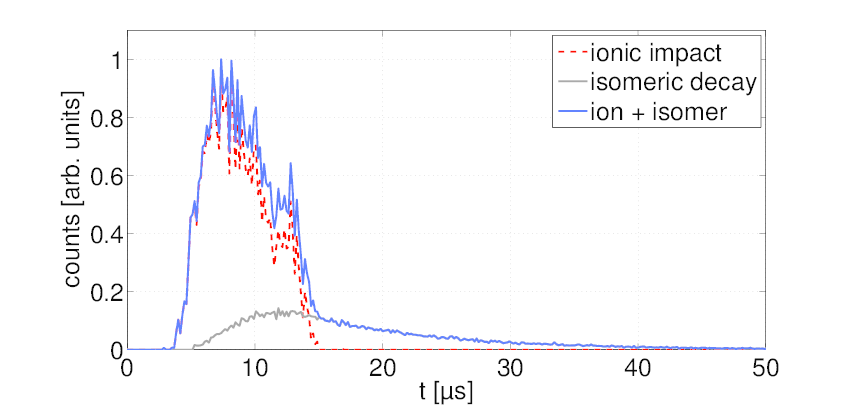 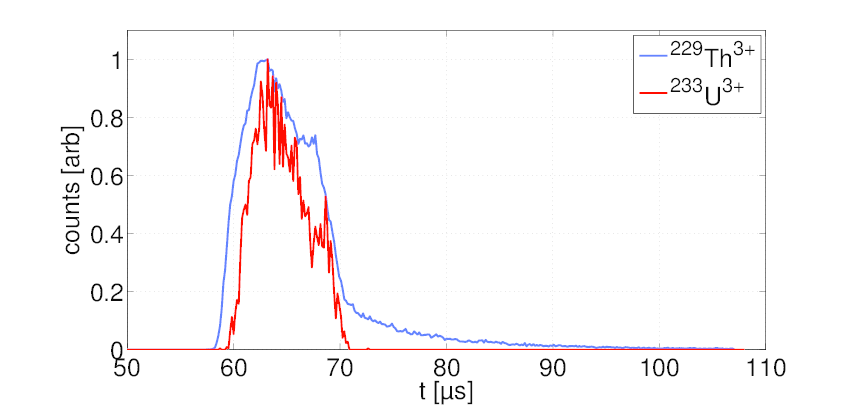 UMCP= -70V
assumed: t1/2 = 7 ms
MCP signal of 229(m)Th2+ ion bunches 
with different kinetic energies:
bunch width: ca. 10 ms
600- 800  229(m)Th2+,3+ ions/bunch
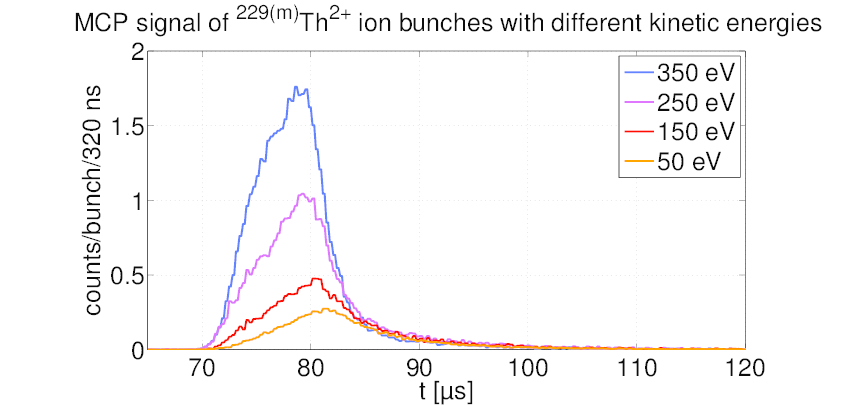 ionic impact
isomeric decay
B. Seiferle et al., to be published
23
[Speaker Notes: Simulations:  - t1/2 = 7 microseconds assumed
                   - electron detection efficiency assumed to be 25x the one for ions]
Halflife: Neutral 229mTh
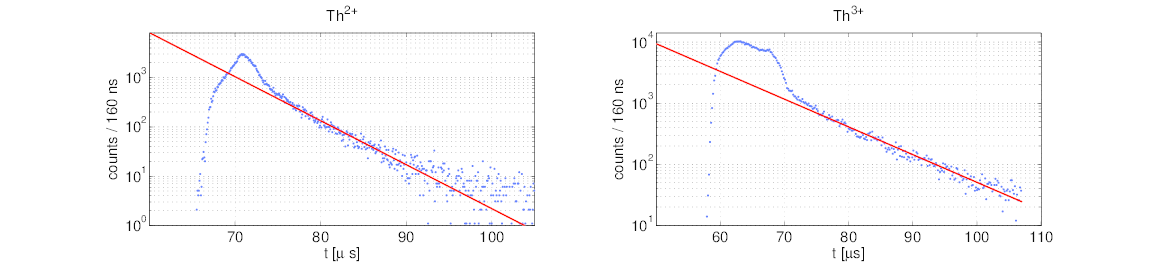 extracted: Th2+
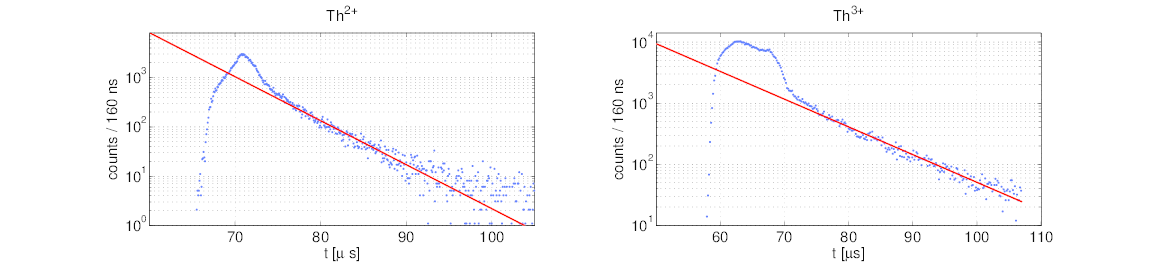 extracted Th3+
based on expected charged isomeric half-life of a few 103 s:
confirms expected conversion coefficient of ca. 109
 photonic decay branch ??
24
Halflife: Charged 229mTh
-  229mThq+:  longer ion storage time needed ( UHV)
                     cryogenic linear Paul trap:
- in operation at MPI-K (HD): CryPTEx             operating at 4 K     (p(H2) ~ 10-15 mbar) 
                                                                          ion storage time ≤ 30 h
                                                                          laser access ports
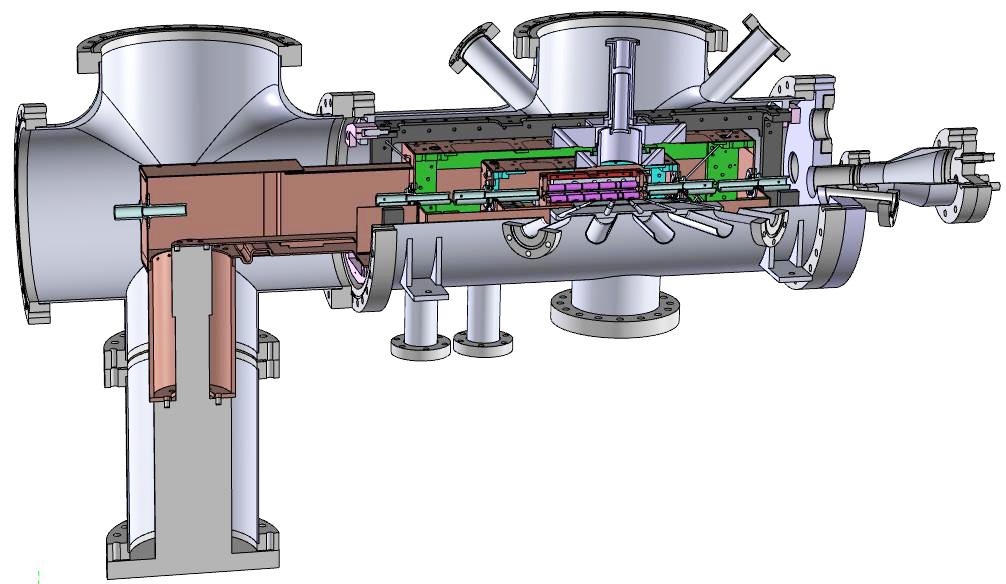 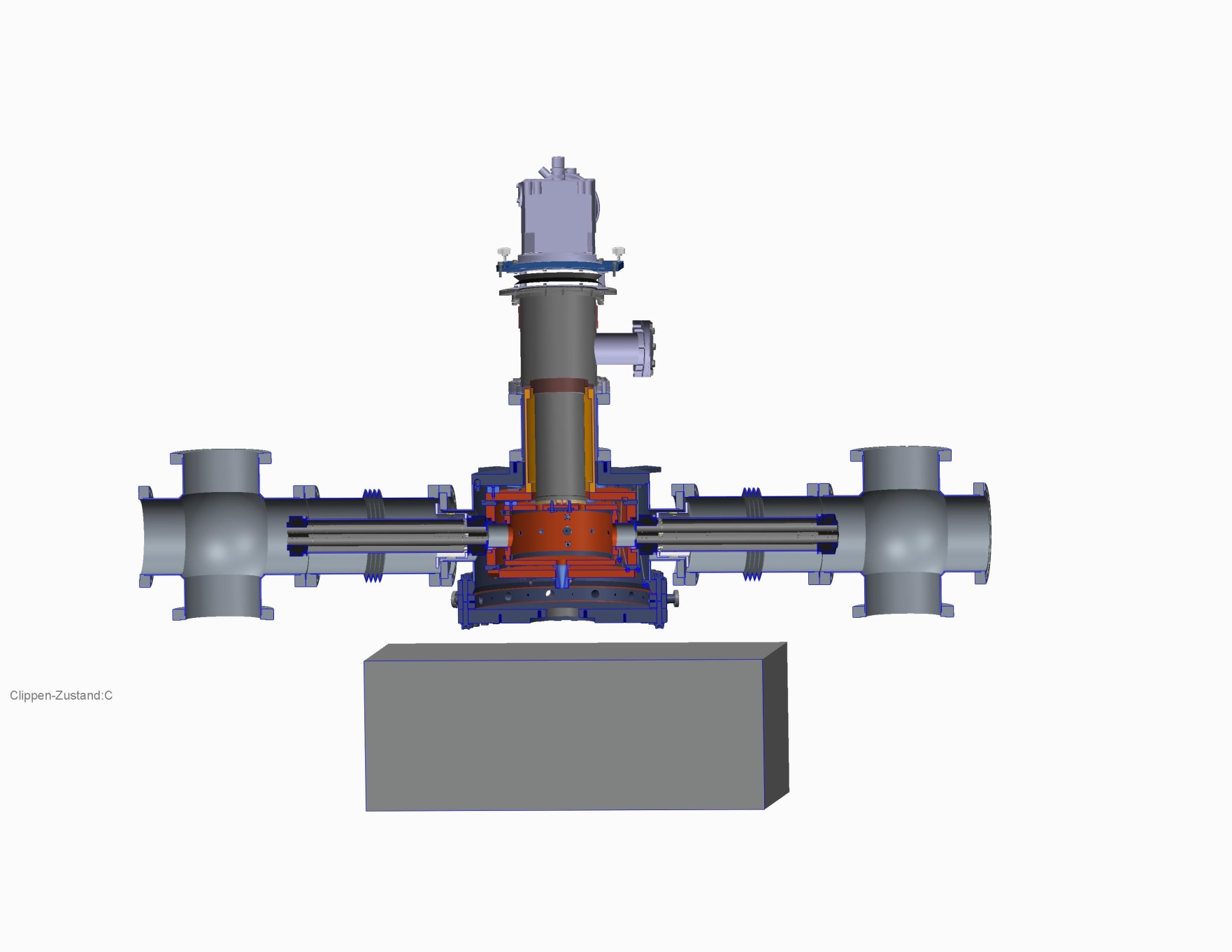 M. Schwarz et al., 
Rev. Sci. Instr. 83, 083115 (2012)
prerequisite for laser manipulation 
    of 229mTh3+
thanks to: MPIK (J. Crespo et al.), PTB (P. Schmidt)
25
“Holy Grail”: Excitation Energy
our present constraint:    6.31 eV < E(229mTh) < 18.3 eV
Magnetic bottle spectrometer:   large acceptance needed (~ 4p)
                                                       10000 229Th ions extracted/sec.   200 e-/s
electron 
detector
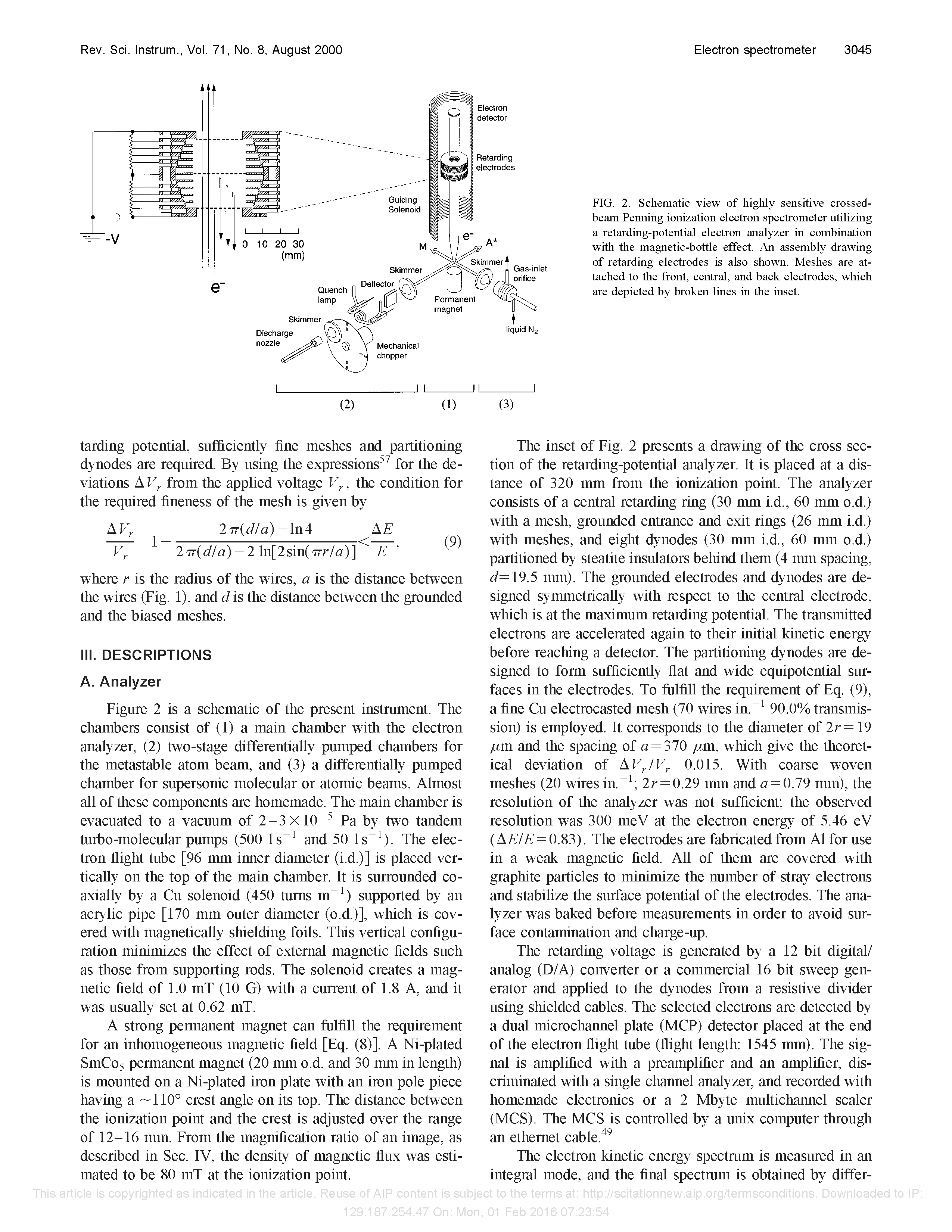 retarding 
electrodes
guiding 
solenoid
inhom.
       B field
permanent 
magnet
Y. Yamakita et al., Rev. Sci. Instr. 71, 3042 (2000)
26
[Speaker Notes: bottom part of this schematics is specific to the application targeted in [46], namely Penning ionization electron spectroscopy, where a beam of metastable rare-gas atoms is crossed with a continuous supersonic sample beam in the source region of the analyzer. 

Ca. 1000x more efficient than hemispherical electron analyzers with 180-degree deflection geometry and small entrance aperture

The kinetic electron energy is analyzed by scanning the retarding field in a flight tube of the analyzer in the presence of a weak magnetic field.
Energy resolution: Delta E/E < B_f/B_i (exit/entrance values of inhomogeneous magnetic field)]
Excitation Energy
229mTh2+,3+  neutralization with subsequent IC:
                  - metallic catcher electrode
                  - but: how to control/avoid surface effects (work function) ?
 contact-free neutralization: charge-transfer cell
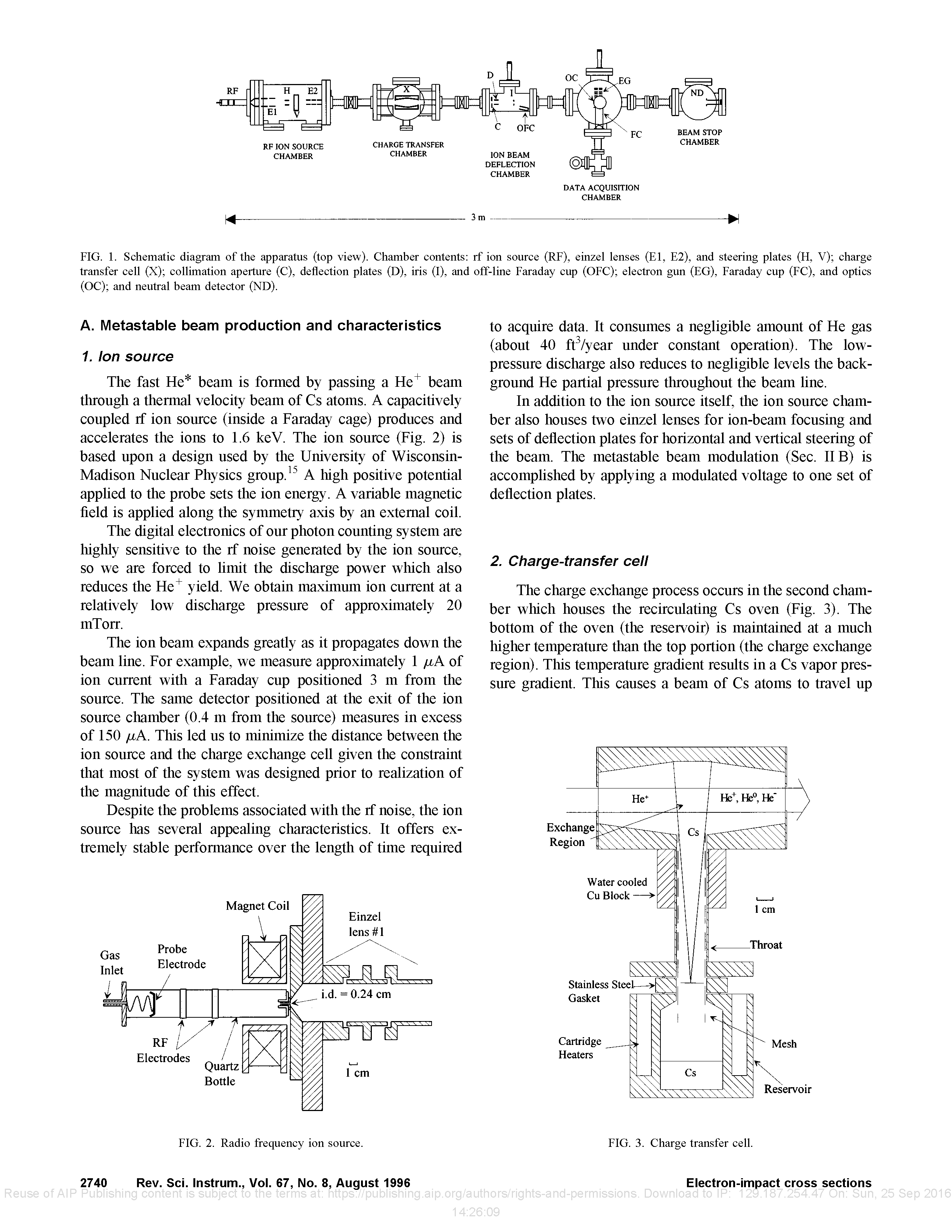 finally expected:
DE < 50 meV
M.G. Helander et al., Applied Surface Science 256, 2602 (2010)
27
w1
229mTh
Laser diagnostics of isomer excitation
use closed 2-level system in electron shell:
w2
w1
after nuclear transition (via w2):   
 change of nuclear moments, spin
 change of hyperfine splitting,
    total angular momenta
 w1 out of resonance (~GHz)
 drop in resonance fluorescence
229Th(g.s.)
a: nuclear, b: electronic
double resonance method
  Dehmelt’s ‘electron shelving’
Peik, Tamm, Eur. Phys. Lett. 61 (2003) 181
28
6p6 7s 2S1/2
(metastable, ~1s)
717 nm
6p6 6d 2D5/2
6p6 6d 2D3/2
984 nm
~GHz
690 nm
1087 nm
6p6 5f 2F7/2
6p6 5f 2F5/2
229Th3+: suitable level scheme
simple structure:    alkali-like (Rn core + single valence electron)
closed 3-level L system and closed 2-level system available 
    for laser cooling and fluorescence detection
constant resonance fluorescence scattering with closed optical transition
- after nuclear excitation: out of resonance
 spectroscopy of laser-cooled 229Th3+ (e.g. in linear Paul trap)
29
Why better clocks at all ?
every time that clock precision has improved, new and 
frequently unexpected applications have emerged
example:  GPS navigation
present technology:
     - ‘thermal’ microwave atomic clocks
        (Rb, Cs)
     -  GPS, GLONASS: active
     - Galileo, Beidou, IRNSS:
        under construction
 positioning precision: 1-10 m
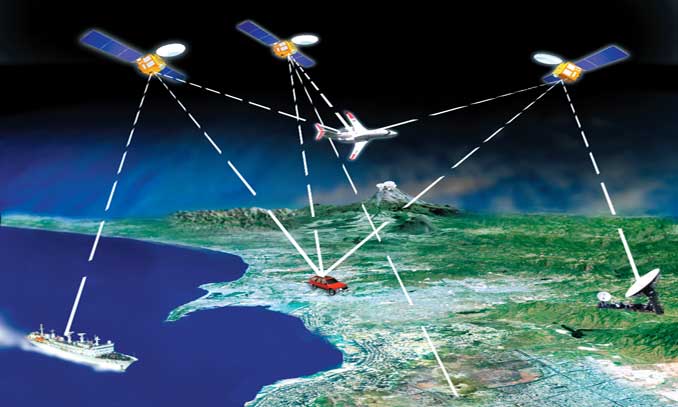 GPS satellites
goal: positioning to cm – mm
     - autonomous driving
     - freight-/ component tracking
     -  …..
GPS 
receiver
requirements: 
     - better clocks (10-16 – 10-18)
     - robust, small, low power consumption …
30
[Speaker Notes: Not clock limited on short timescales, but advantage via superb longterm drift stability:
Longer resynchronization intervals  
 improved system integrity: enabling autonomous operation within given acceptable
                                                position ranging errors for time scales of days or weeks, instead of hours. 
applications which can benefit from improved system integrity include precision airplane approaches at airports
- onboard deep space missions to aid in navigation and timekeeping.]
Further potential applications
(networks of) ultra-precise clocks could be used 
     to search for dark matter
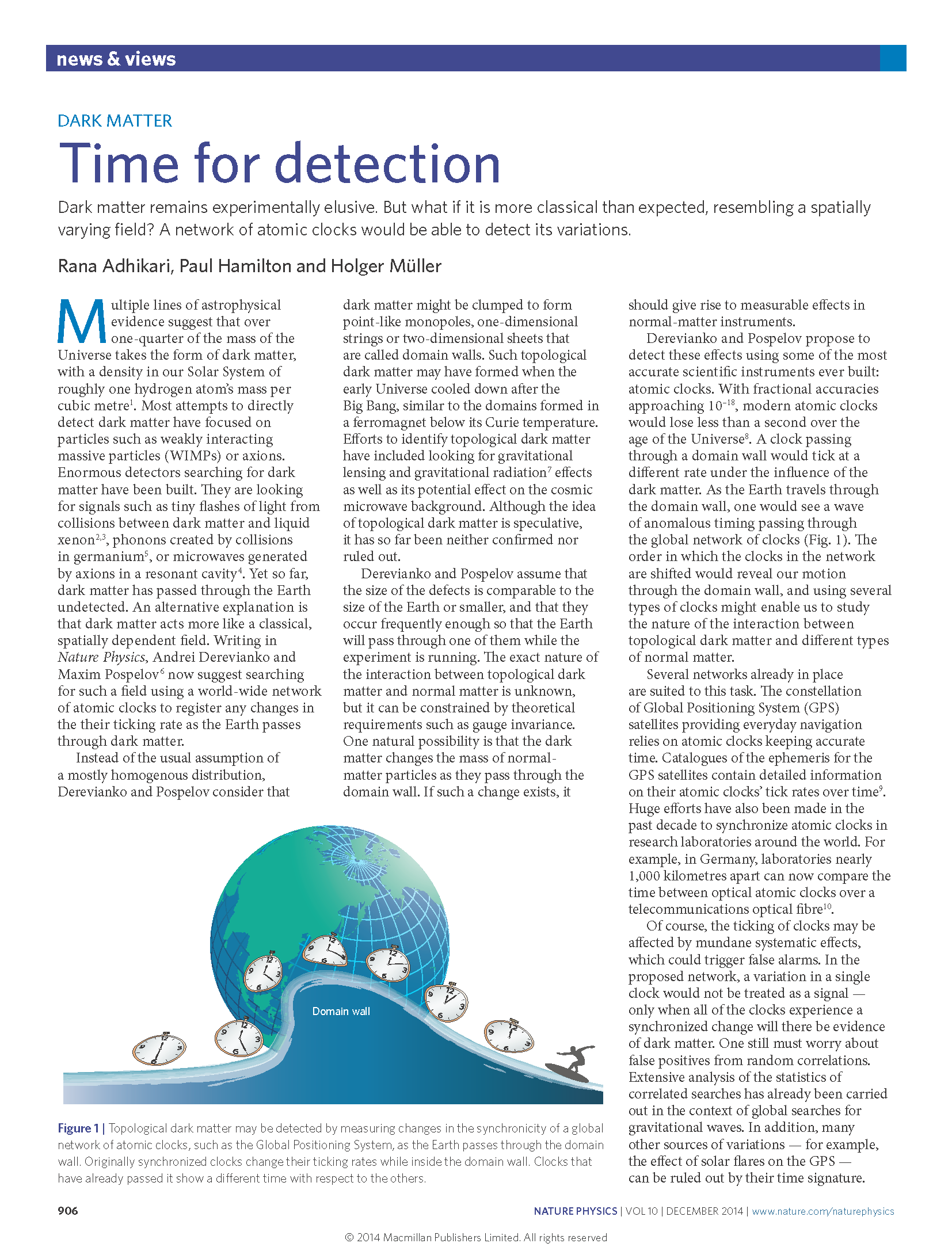 Derevianko & Pospelov, 
    Nature Physics 10, 933–936 (2014)
topological dark matter:
    clumped to point-like monopoles, 
    1D strings, 2D ‘domain walls’
networks of clocks can be used as 3D gravity sensors
 Ludlow, Boyd, Ye, Peik, Schmidt, Rev. Mod. Phys. 87, 637–701 (2015)
Df: clock frequency difference
DU: gravitational potential difference
- best present clocks: detect gravitational shifts of ± 2 cm
- “relativistic geodesy” or “chronometric leveling”:
    allows long-distance potential difference measurements
precise, fast measurements of nuclear clock network:
     e.g. monitor volcanic magma chambers, tectonic plate movements
31
[Speaker Notes: Dark matter search:]
The nuClock Consortium
FET-OPEN project within EU Horizon 2020:  
      experiment, theory, industrial R&D
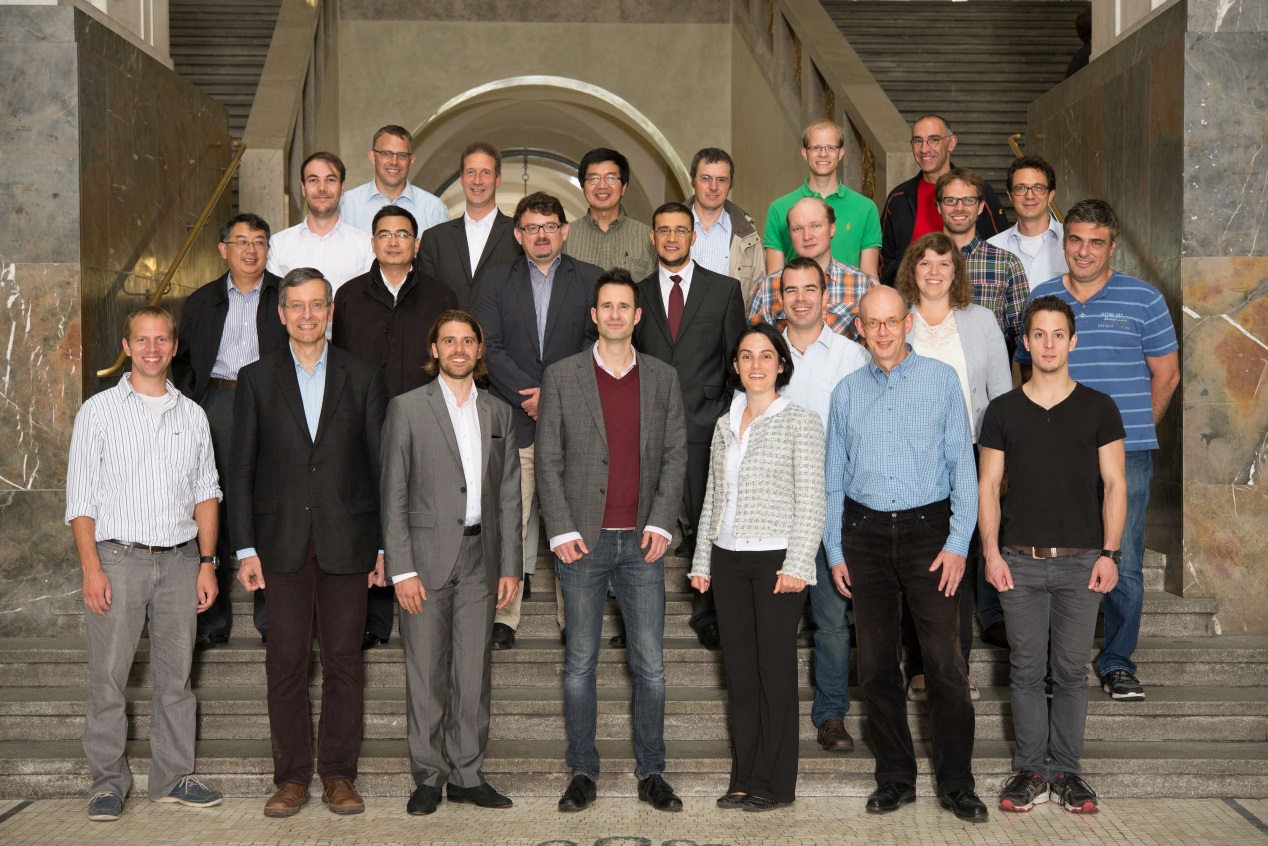 TU Wien (T. Schumm et al., Coord.)
Univ. Jyväskylä (I. Moore et al.)
Univ. Heidelberg (C. Enss et al.)
MPI-K, HD (A. Pálffy et al.)
PTB Braunschweig (E. Peik et al.)
MPQ Garching (T. Udem et al.)
TOPTICA Photonics AG, Munich
LMU Munich (PT et al.)
associated:
- Okayama Univ., Japan (SPRING8)
- Metrology Light Source (MLS), Berlin-Adlershof
- U Mainz/ HIM (C. Düllmann et al.)
http://www.nuclock.eu/
- Kerstin Ergenzinger (Berlin): artist, via FEAT (future emerging art and technology)
32
Collaboration with PTB Braunschweig
E. Peik, M. Okhapkin et al.:  targeting hyperfine structure of 229mTh1+,2+
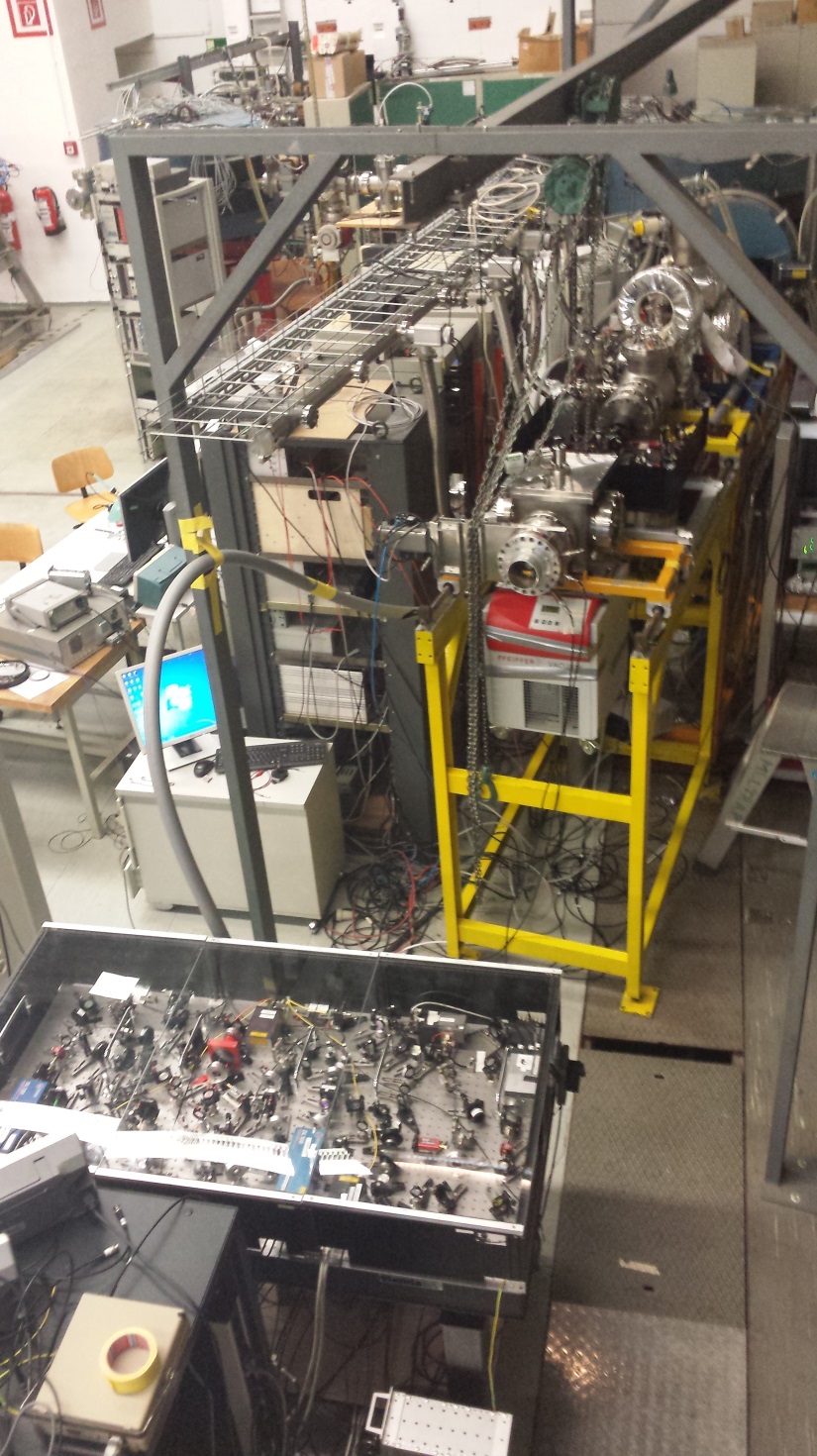 collinear laser spectroscopy:
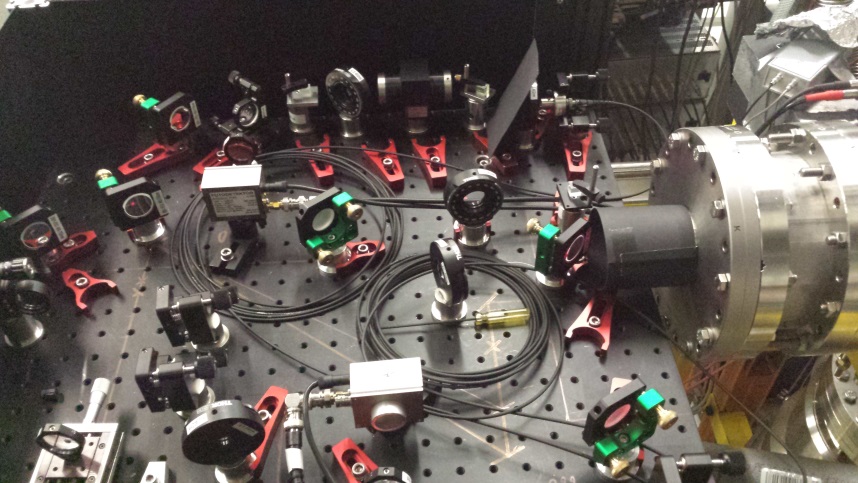 - laser interaction with 229Th ions 
  extracted from QMS
- measurement campaign started
33
Summary
successful experimental approach based on spatial decoupling of population and deexcitation via buffer-gas stopping cell
efficient extraction of pure 229(m)Th2,3+ ions achieved
VUV optical detection system was designed and commissioned
radiative decay channel in neutral 229mTh drastically reduced (in favor of IC)
IC decay channel provided first direct (and unambiguous) identification of  
    isomeric ground-state transition in 229mTh
constraints of 229mTh properties:    6.3 eV ≤ E* ≤ 18.3 eV
                                                                t > 60 s
next steps:   determination of halflife for neutral 229Th 
                           towards determination of isomeric excitation energy
                           (magnetic bottle spectrometer )
started:    setup of cryogenic Paul trap 
       to achieve longer storage times for halflife measurement in charged 229mTh
       prerequisite also for laser manipulation of 229mTh3+
34
we made a big step towards the ultimate goal of a Nuclear Clock  ….
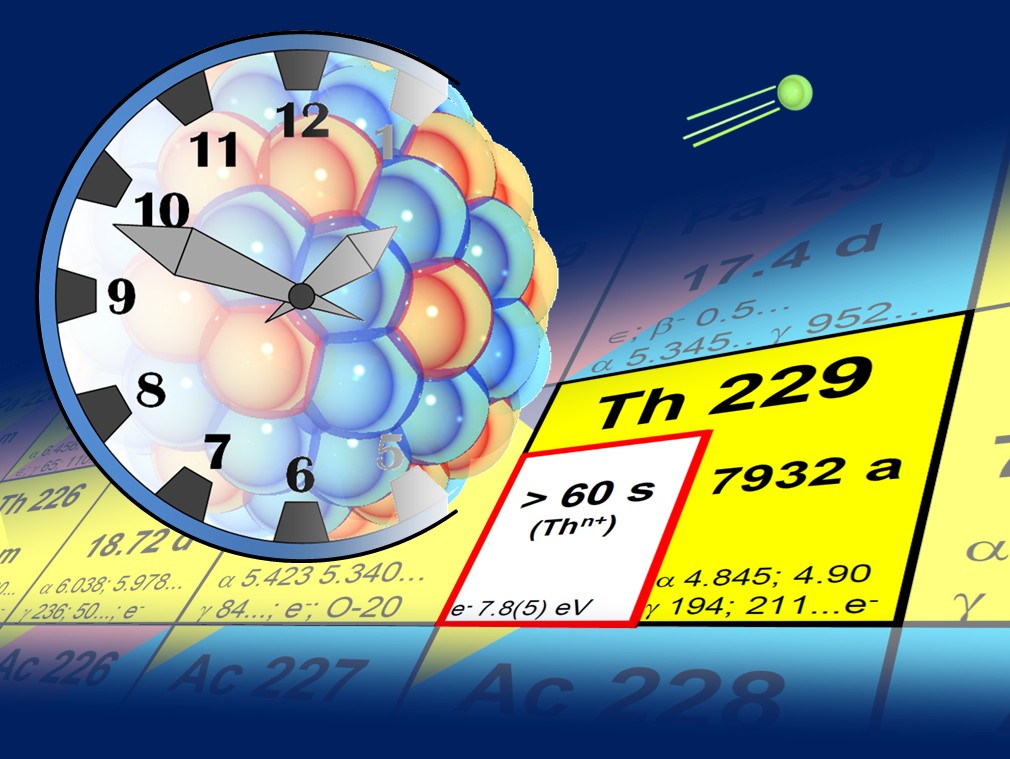 but many more are yet to come  ….
35
Thanks to ….
LMU Munich:  L. v.d. Wense, B. Seiferle, J.B. Neumayr, H.-J. Maier, H.-F. Wirth,
                       D. Habs 
GSI Helmholtzzentrum f. Schwerionenforschung, Darmstadt & Helmholtz-Institut Mainz:
                       M. Laatiaoui
Helmholtz-Institut Mainz & Johannes Gutenberg-Universität Mainz:
                       C. Mokry, J. Runke, K. Eberhardt, C.E. Düllmann, N.G. Trautmann
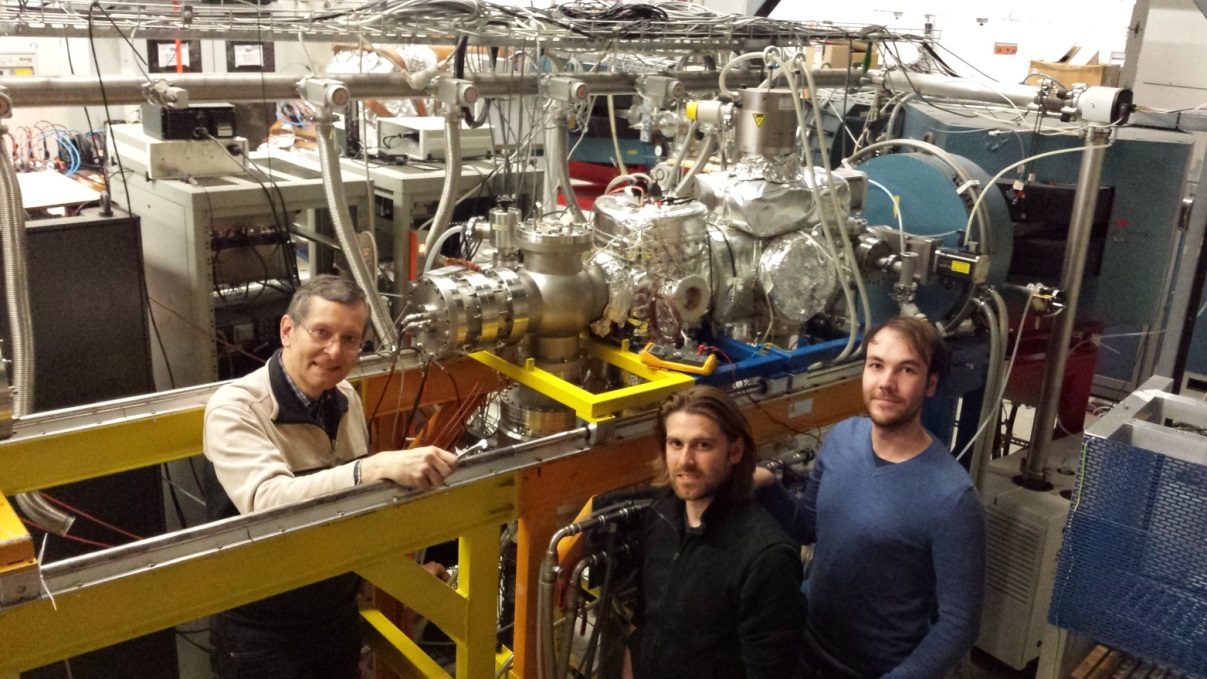 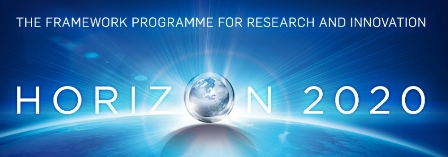 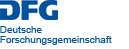 Thank you for your attention !
36